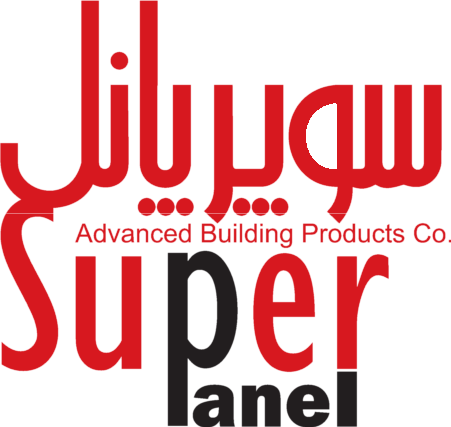 PLASTBAU®
Advance Building Products company
شرکت فرآورده های پیشرفته ساختمانی
دیوار مسلح
Reinforced Wall
حمل و نقل و دپوی آسان
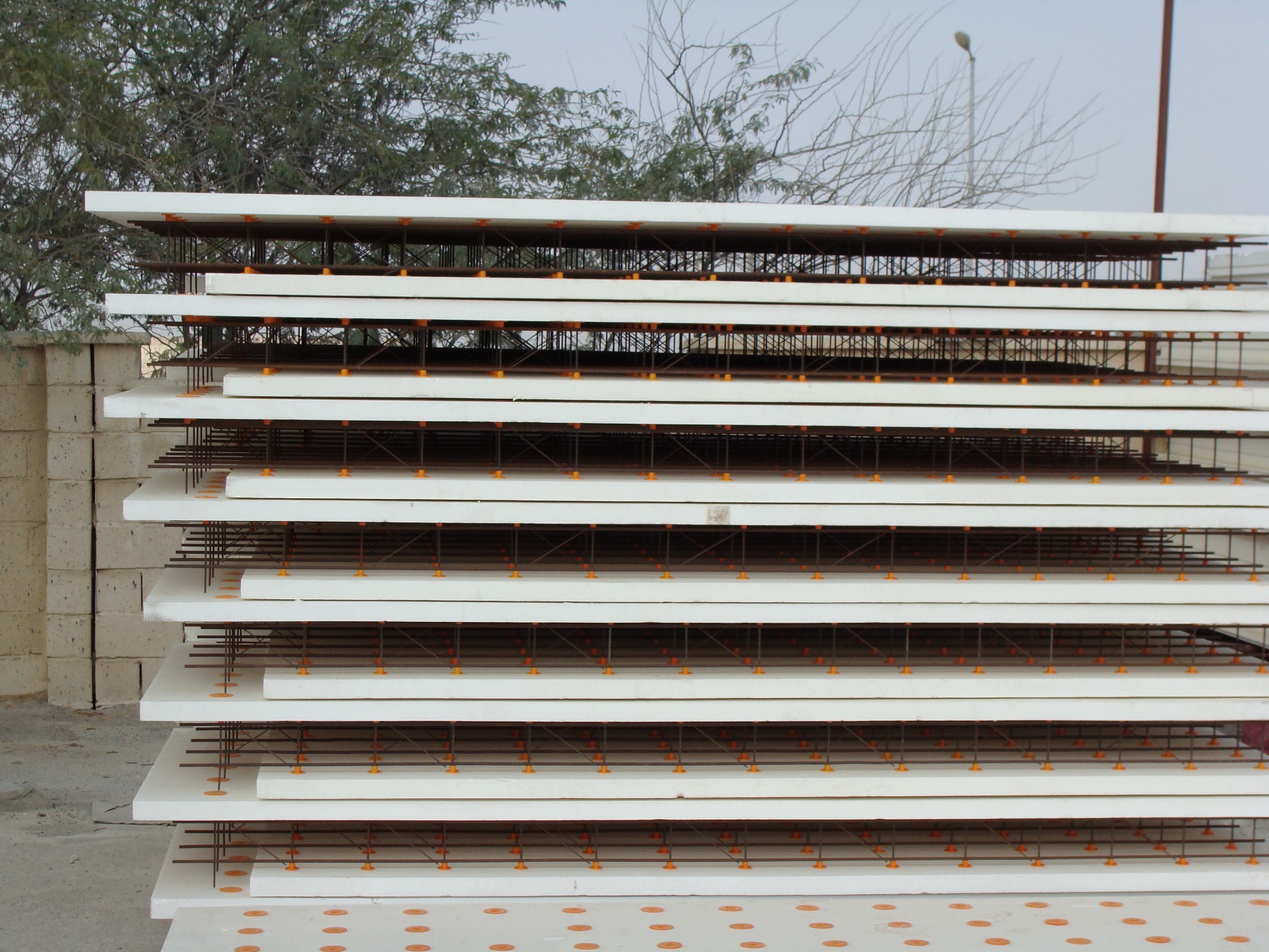 EASY TRANSPORTATION AND EASY STACKING
نصب سریع و آسان
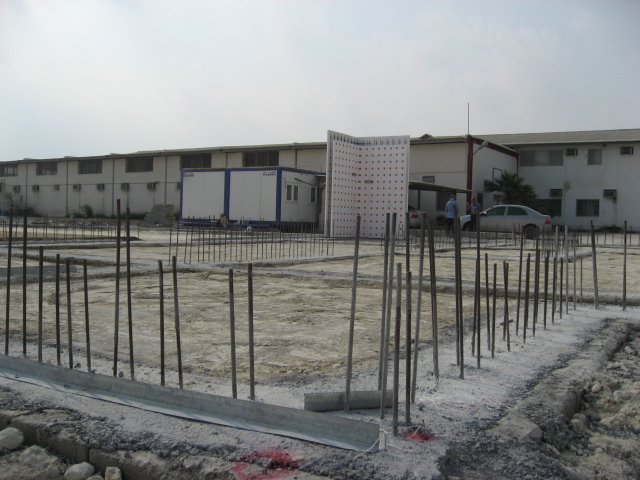 EASY INSTALLATION
Qeshm 1386
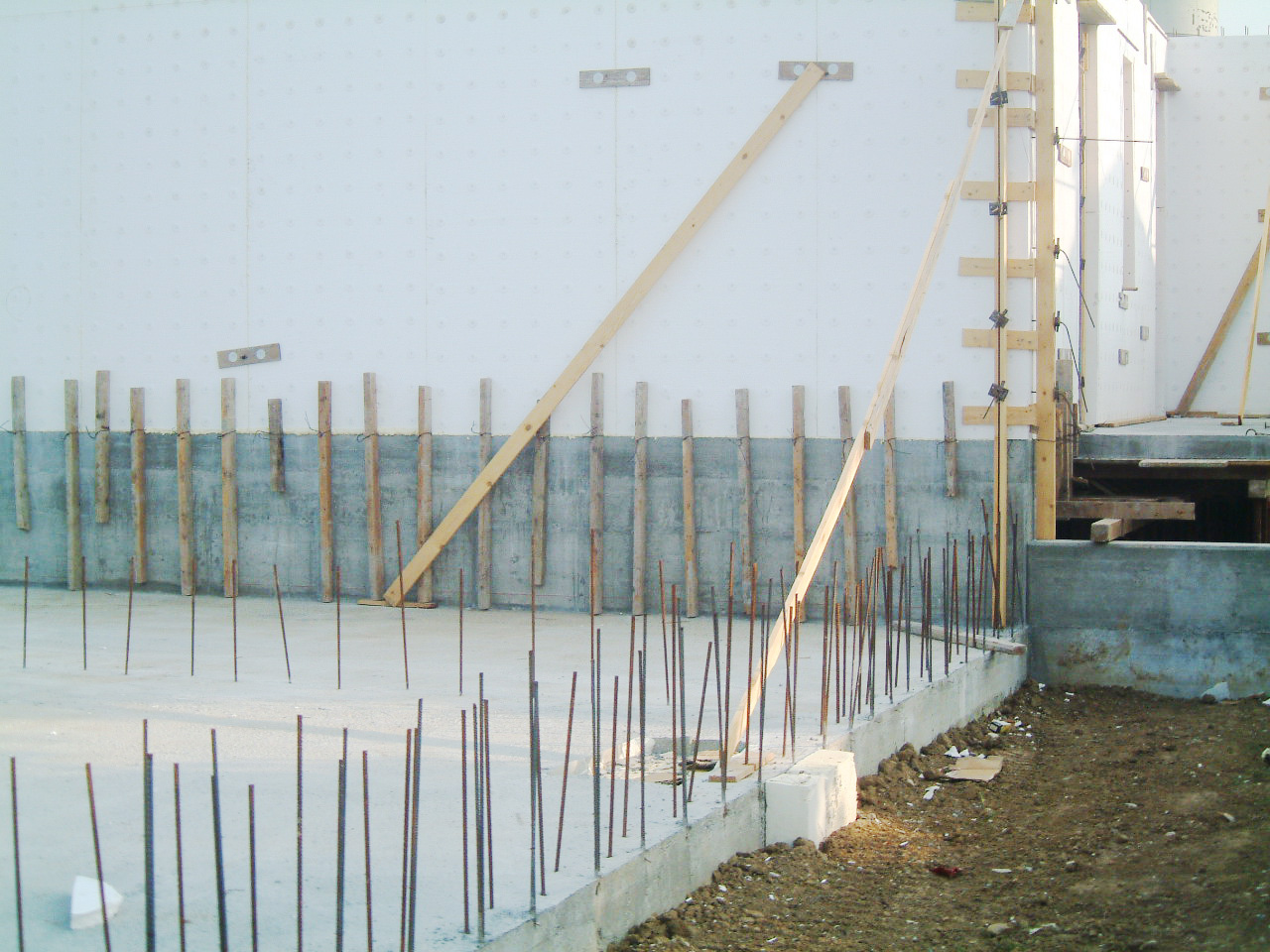 Italy 2005
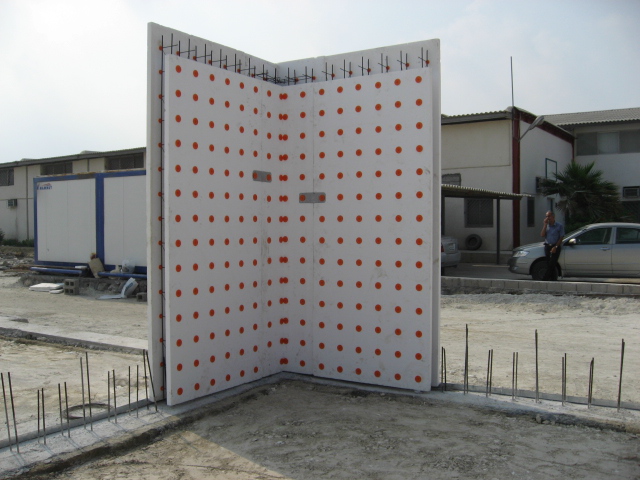 Qeshm 1386
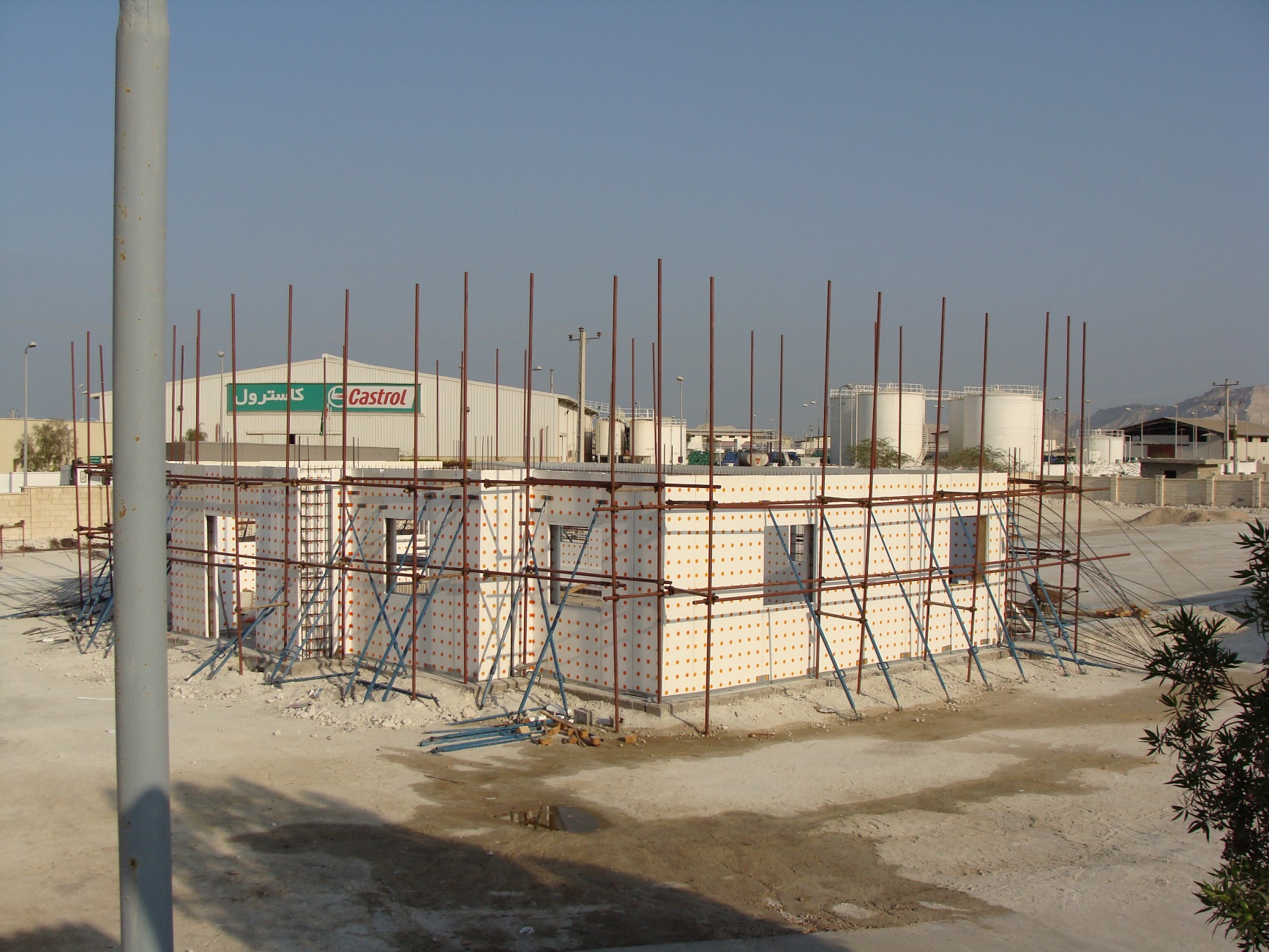 Qeshm 1386
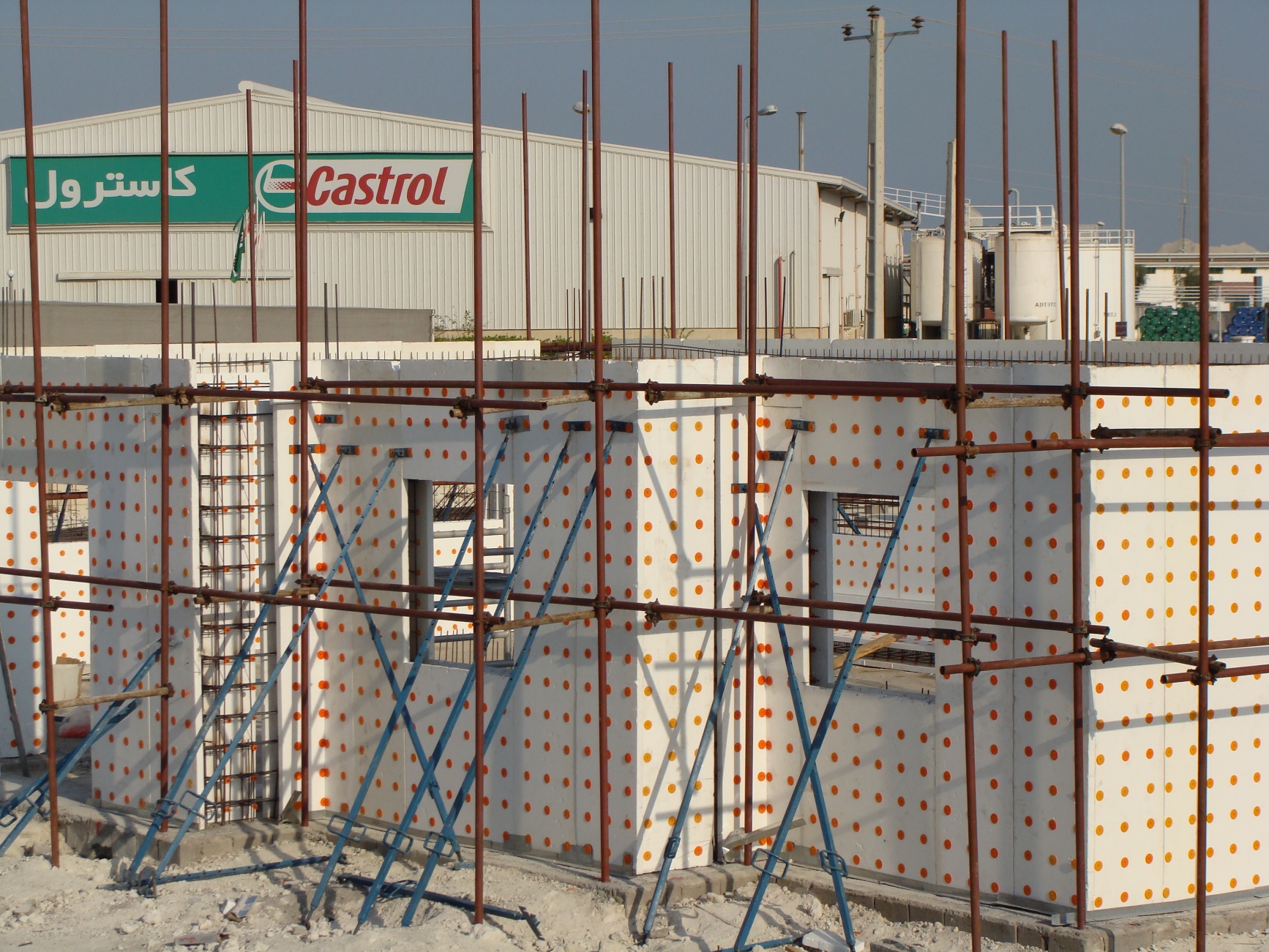 Qeshm 1386
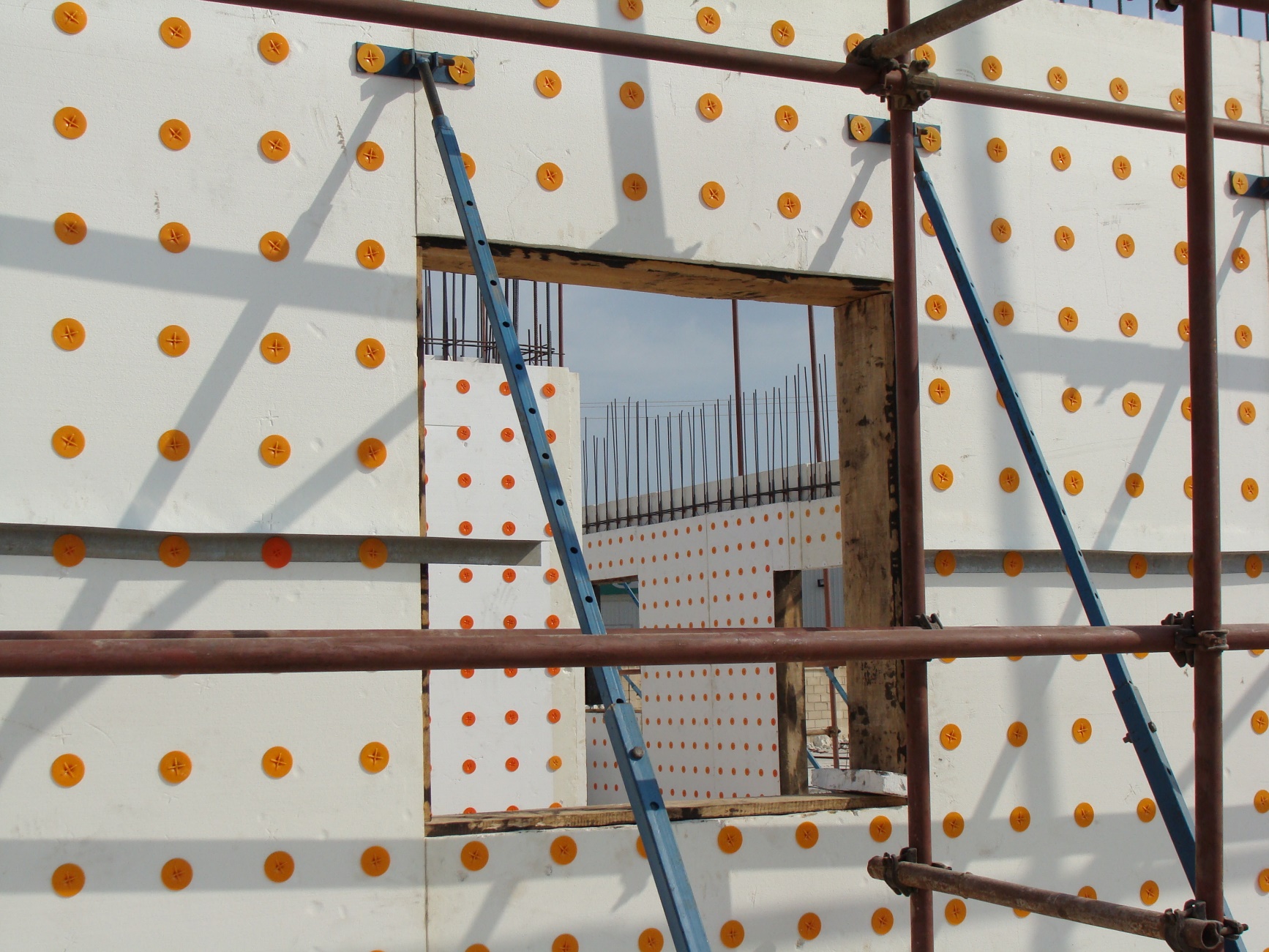 Qeshm 1386
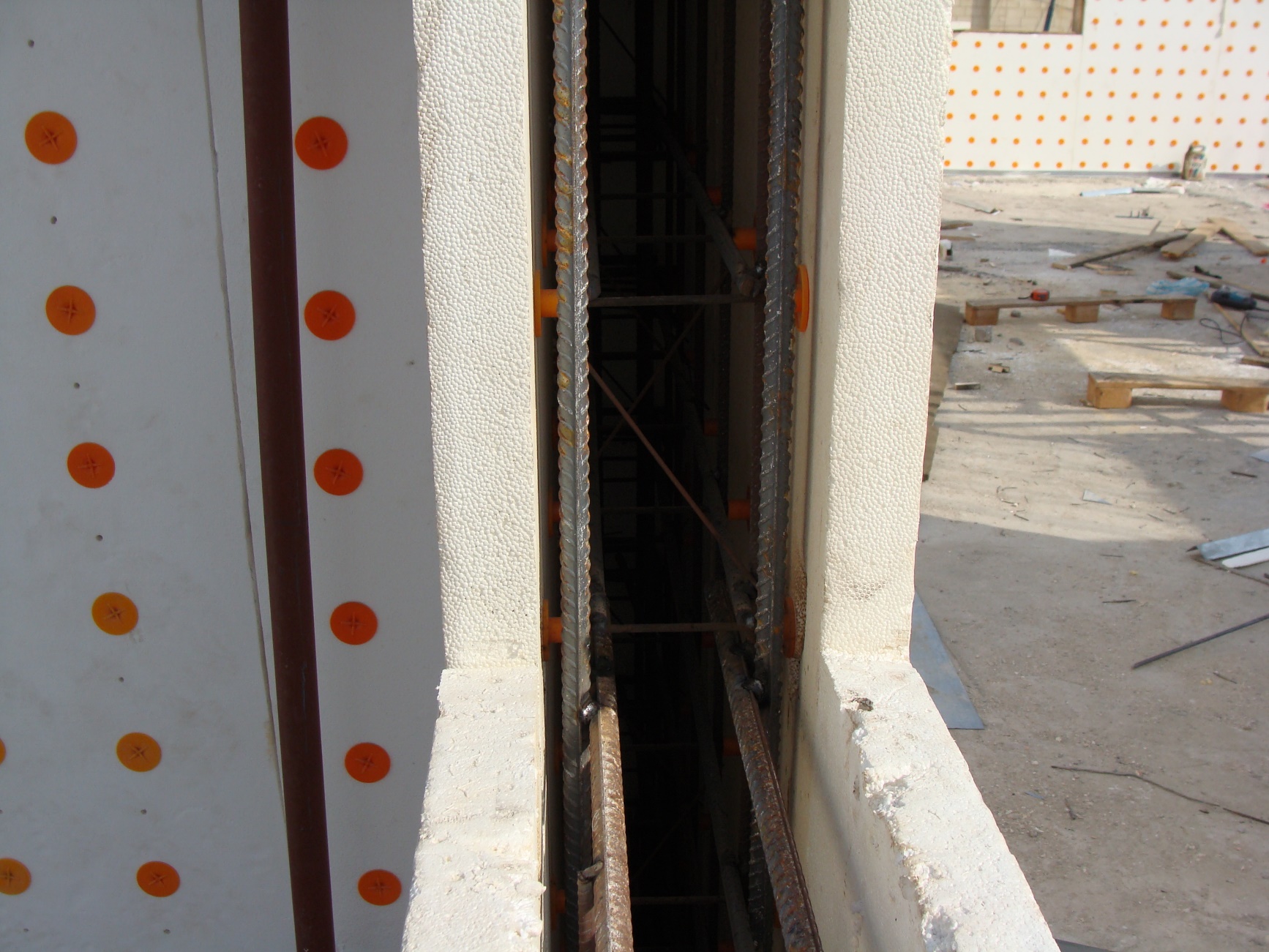 Qeshm 1386
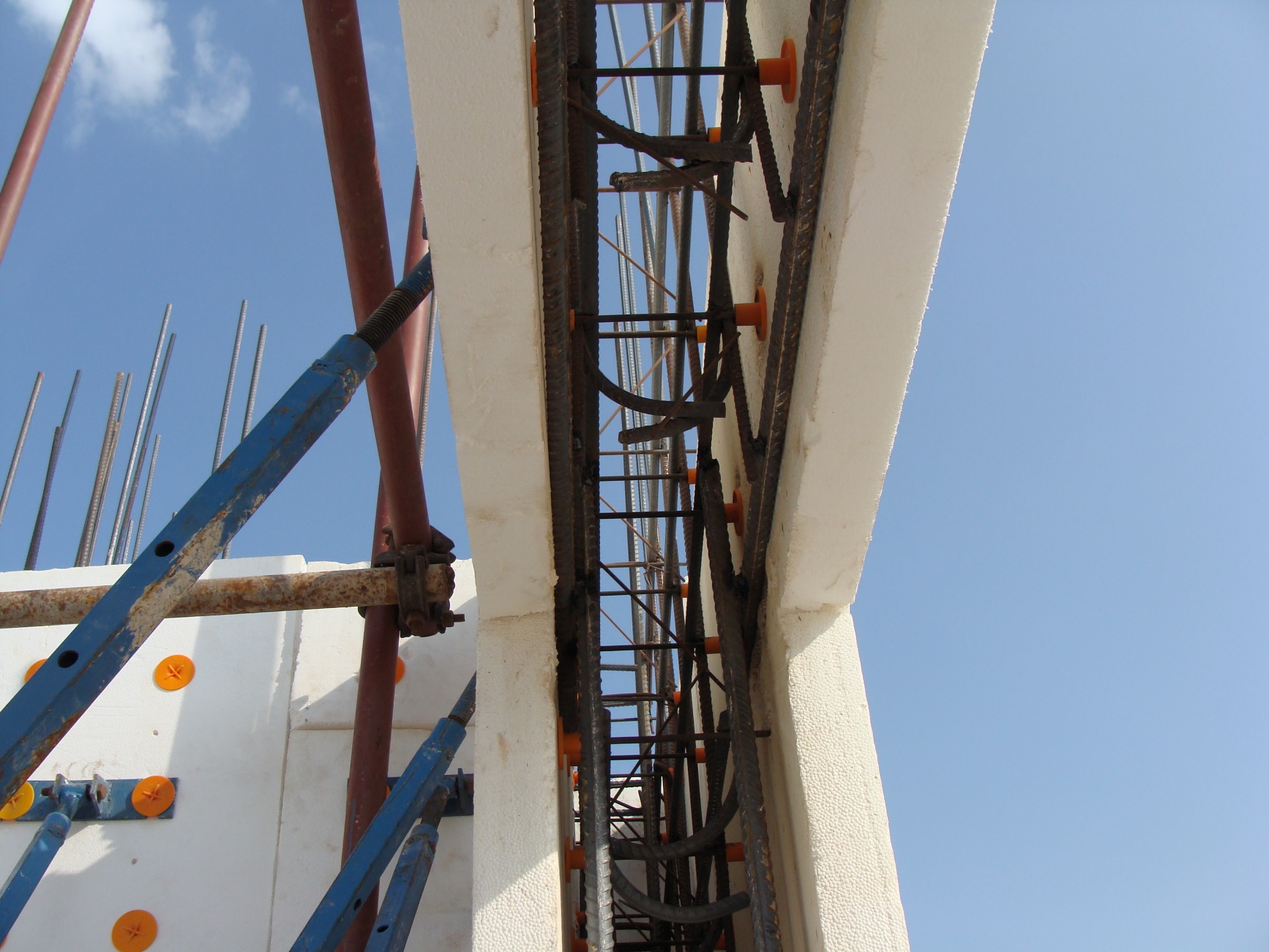 Qeshm 1386
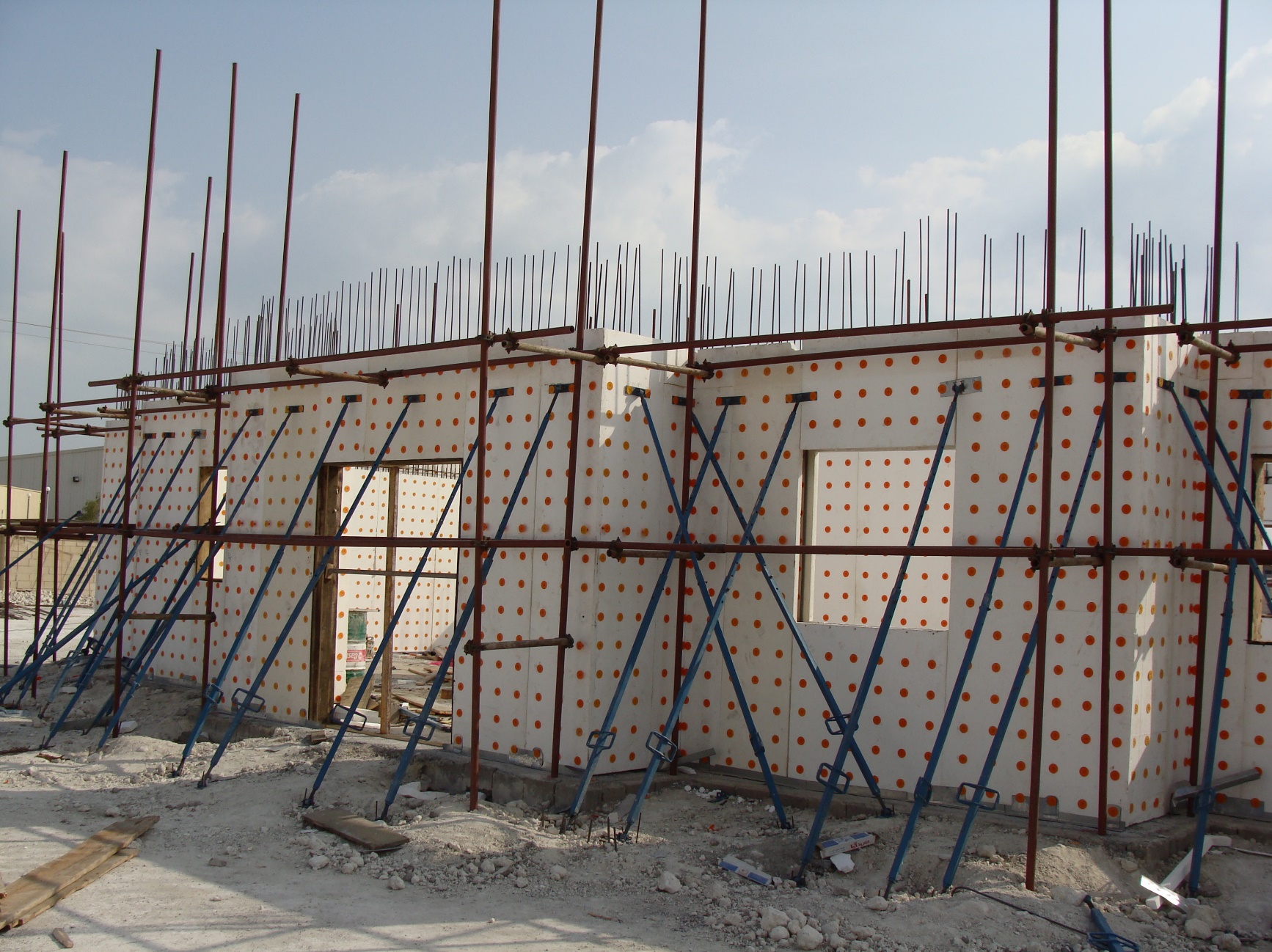 Qeshm 1386
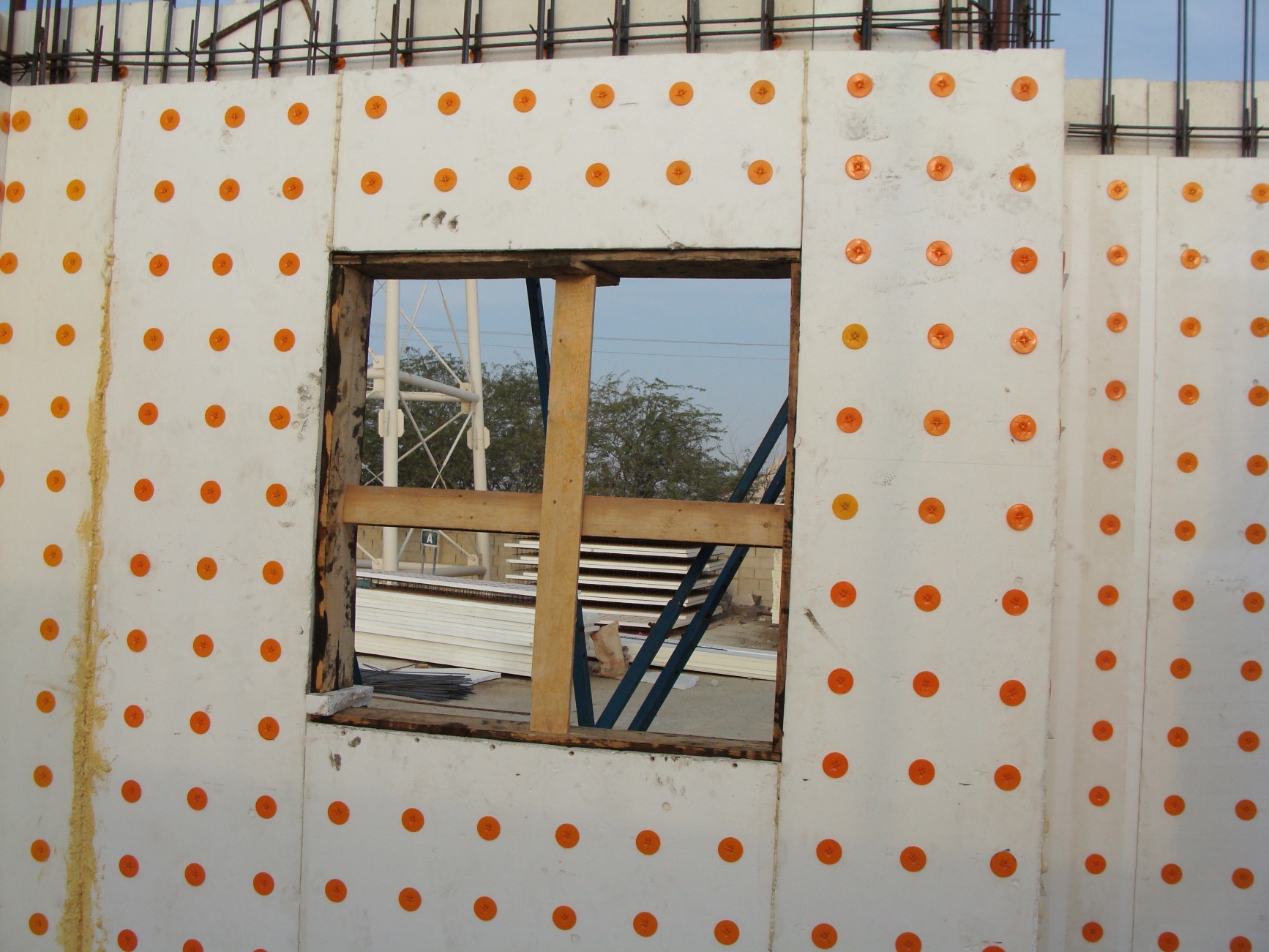 Qeshm 1386
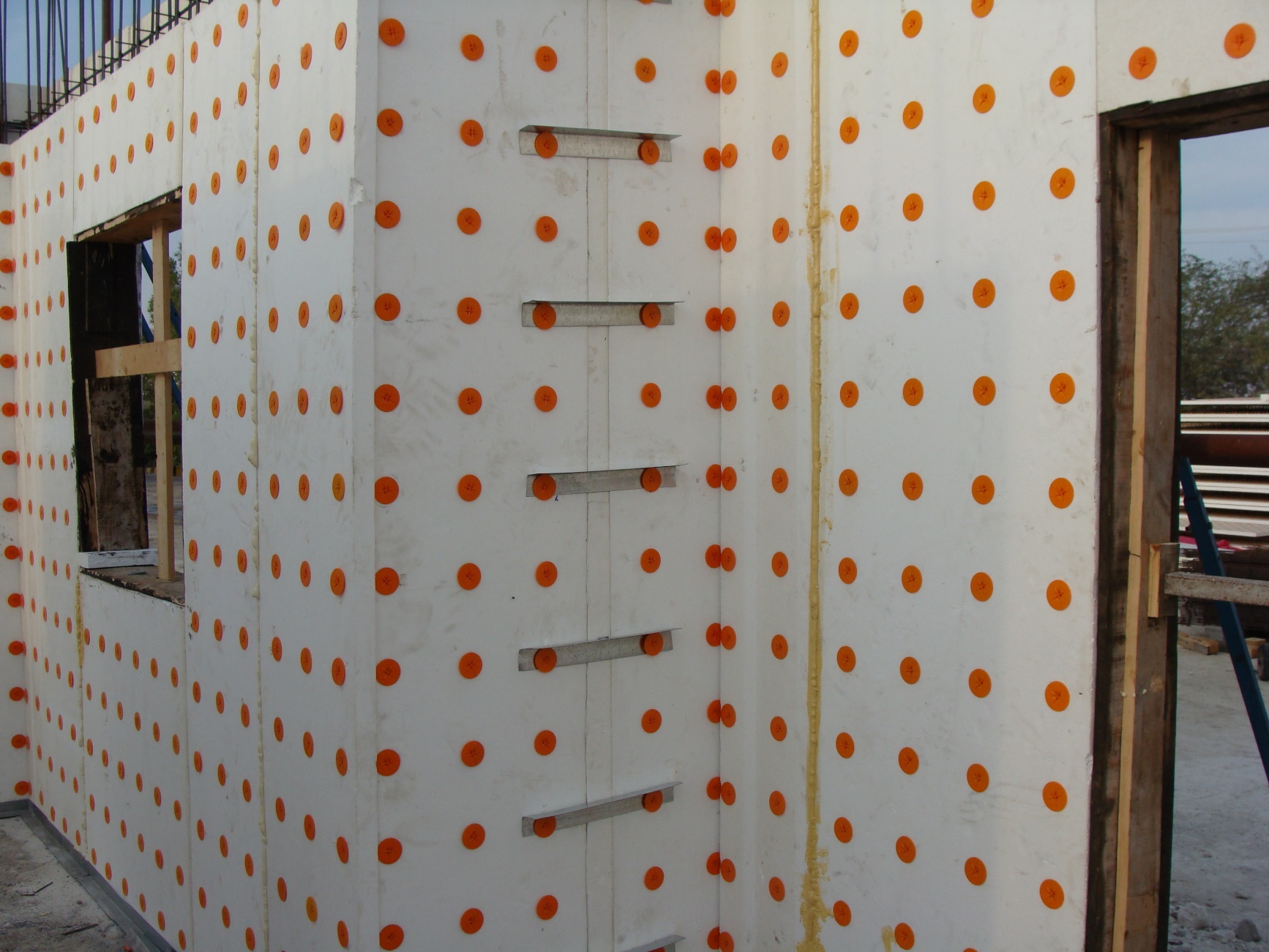 Qeshm 1386
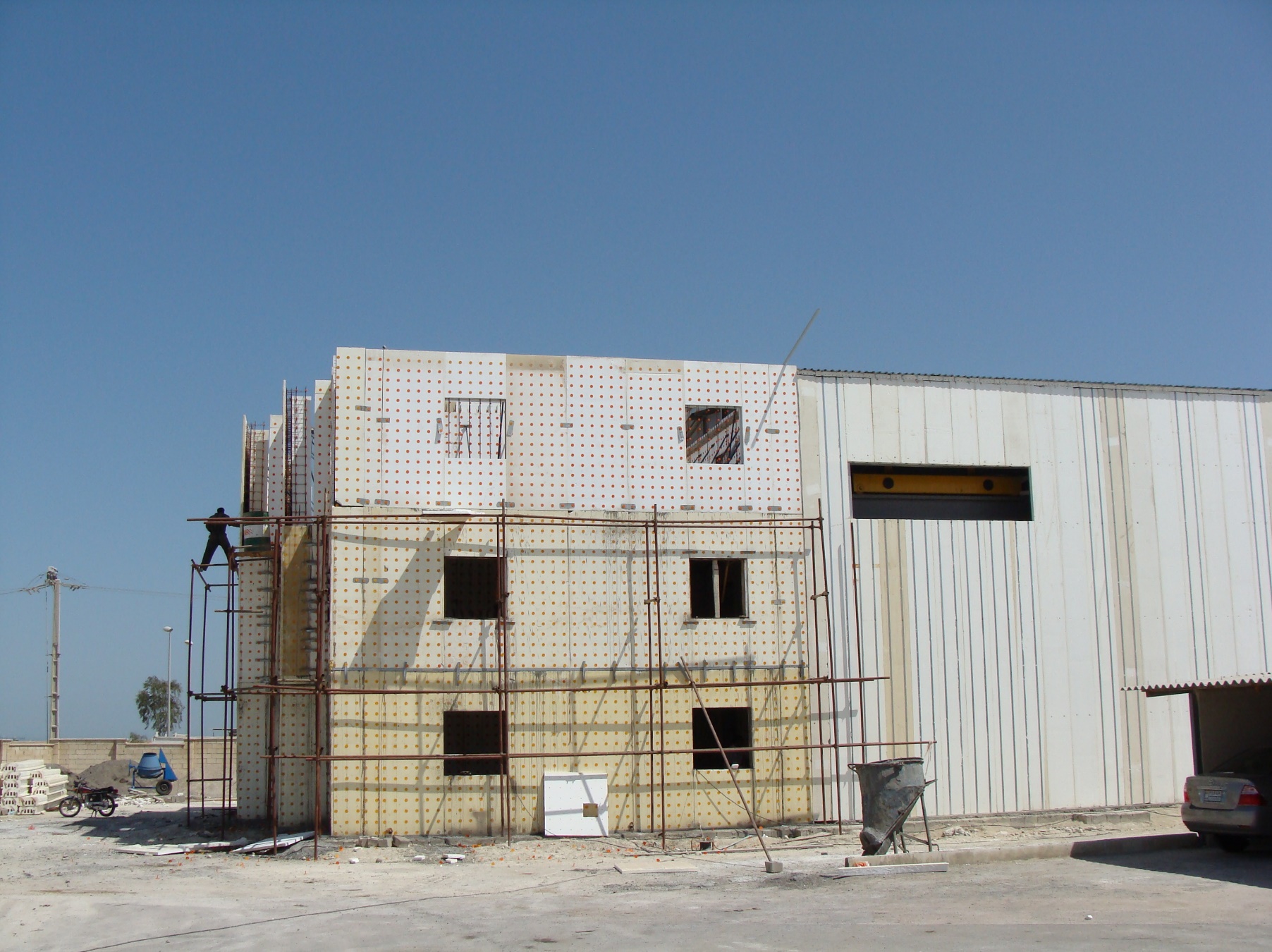 Qeshm 1386
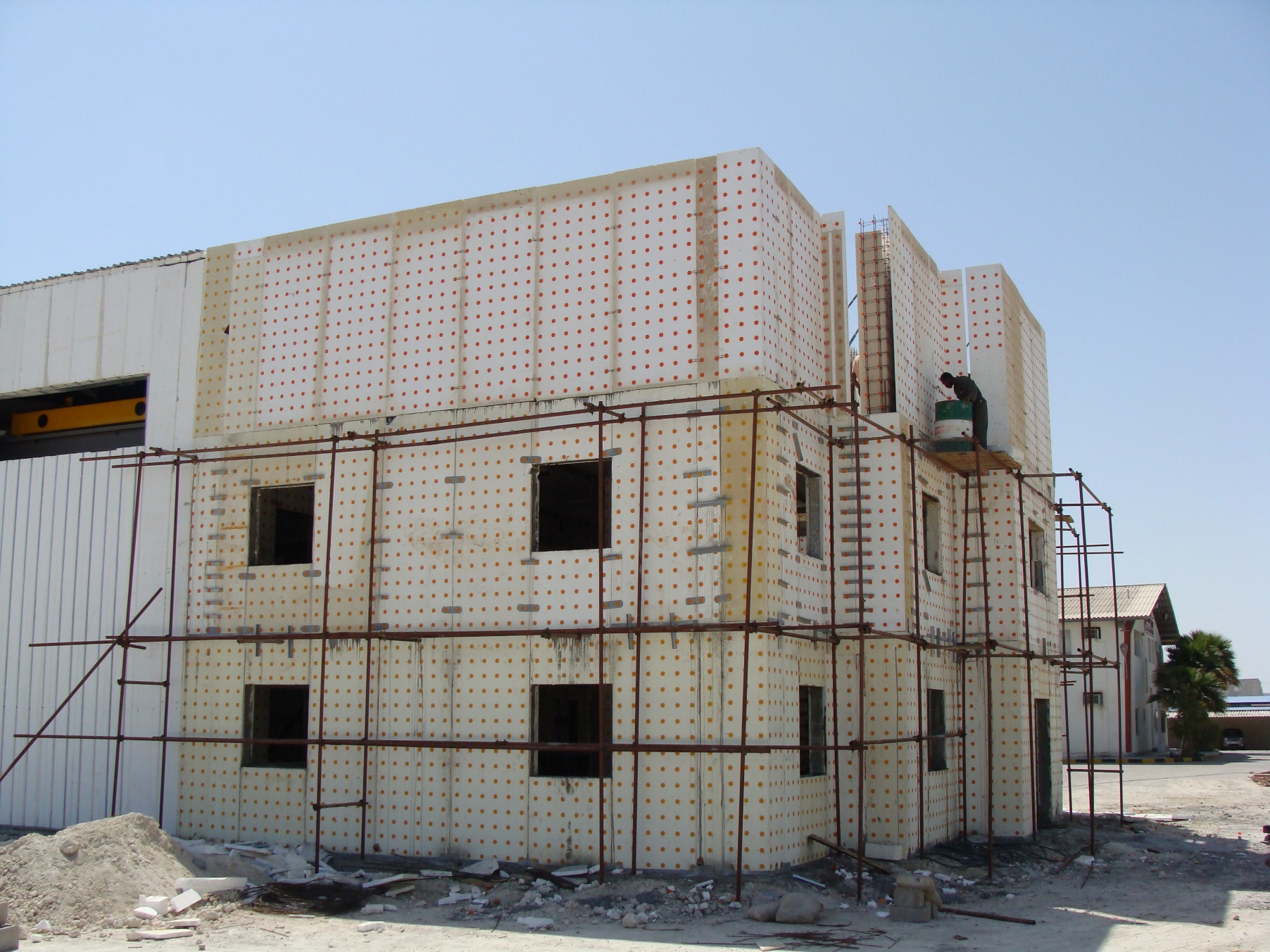 Qeshm 1386
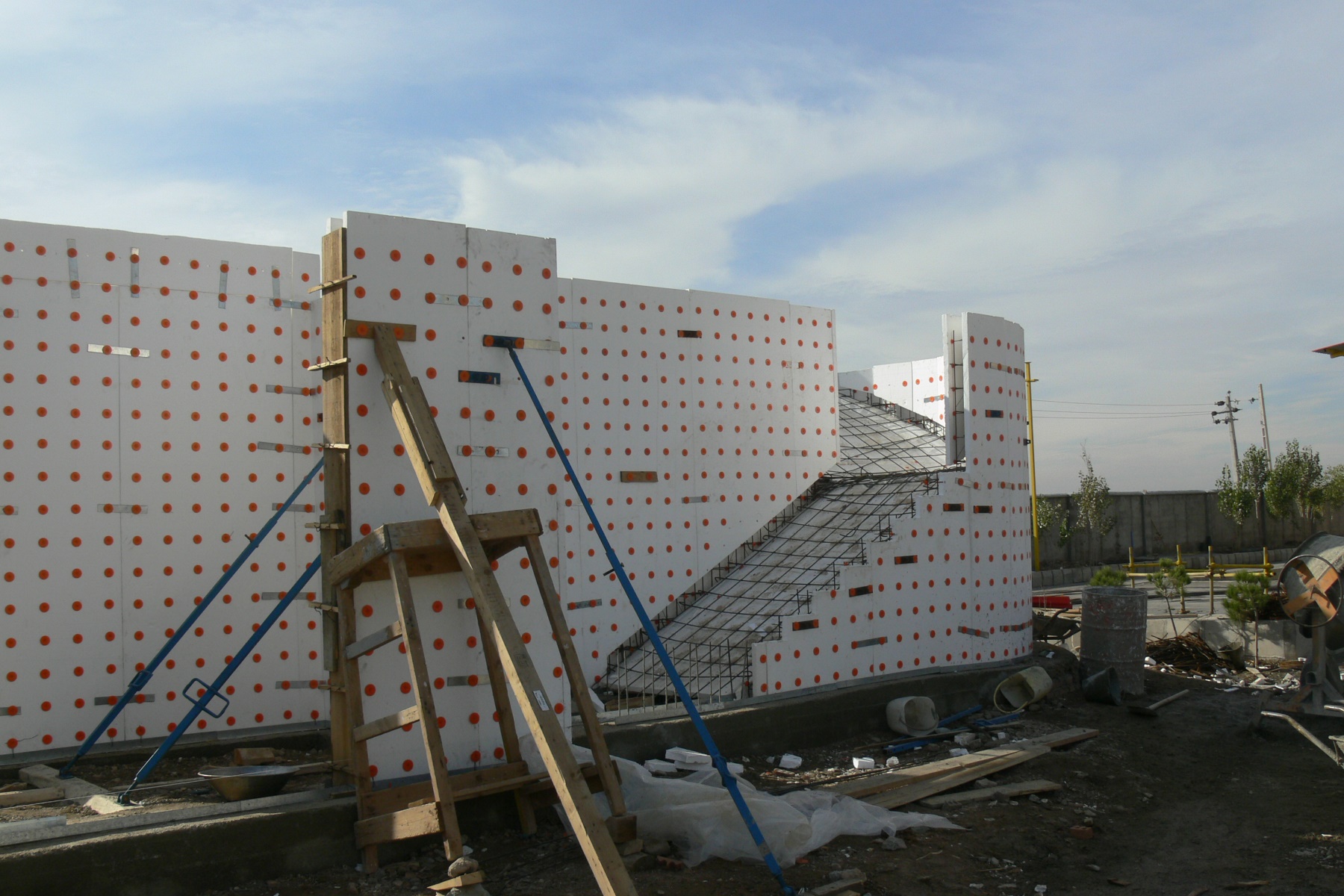 Qazvin 1386
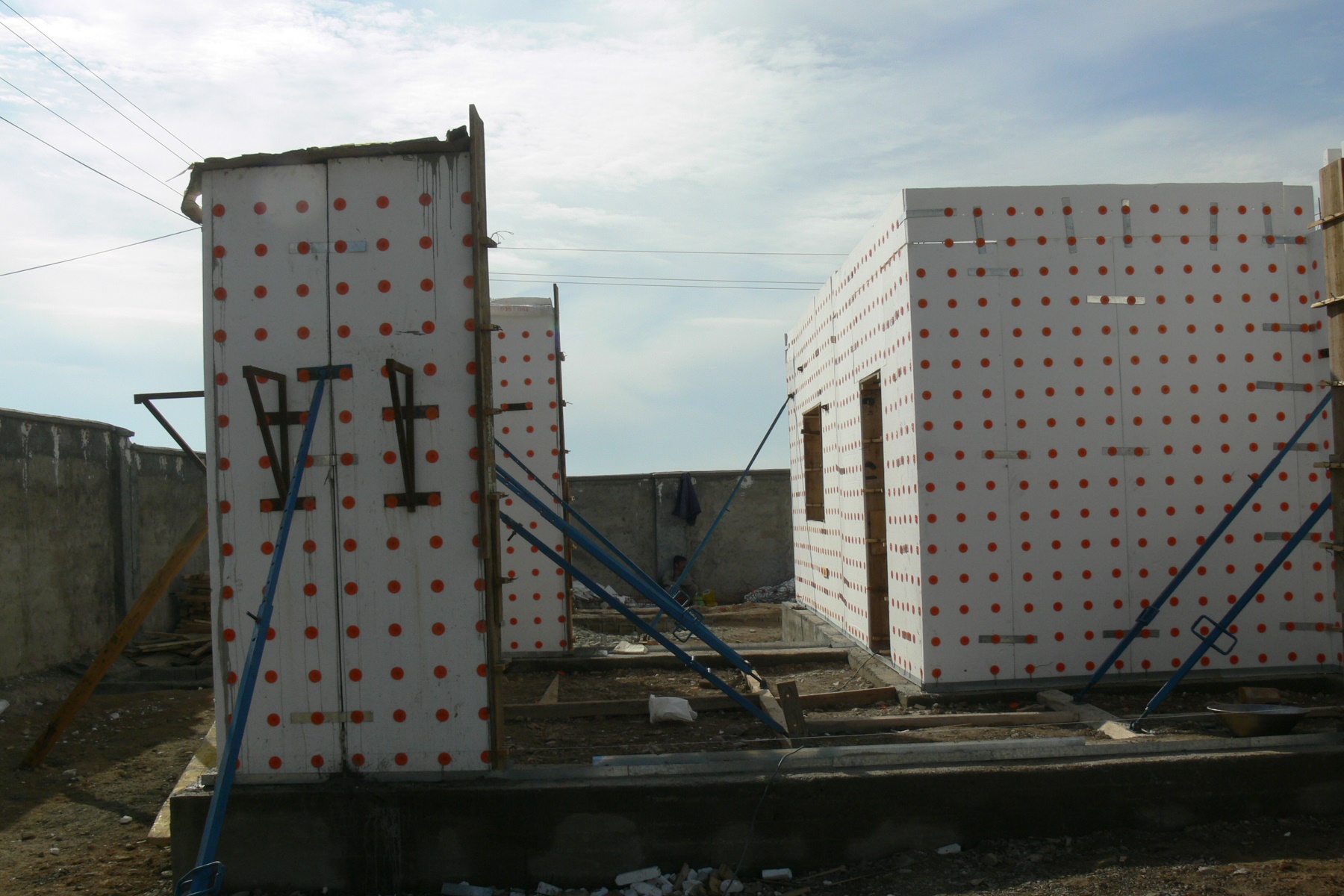 Qazvin 1386
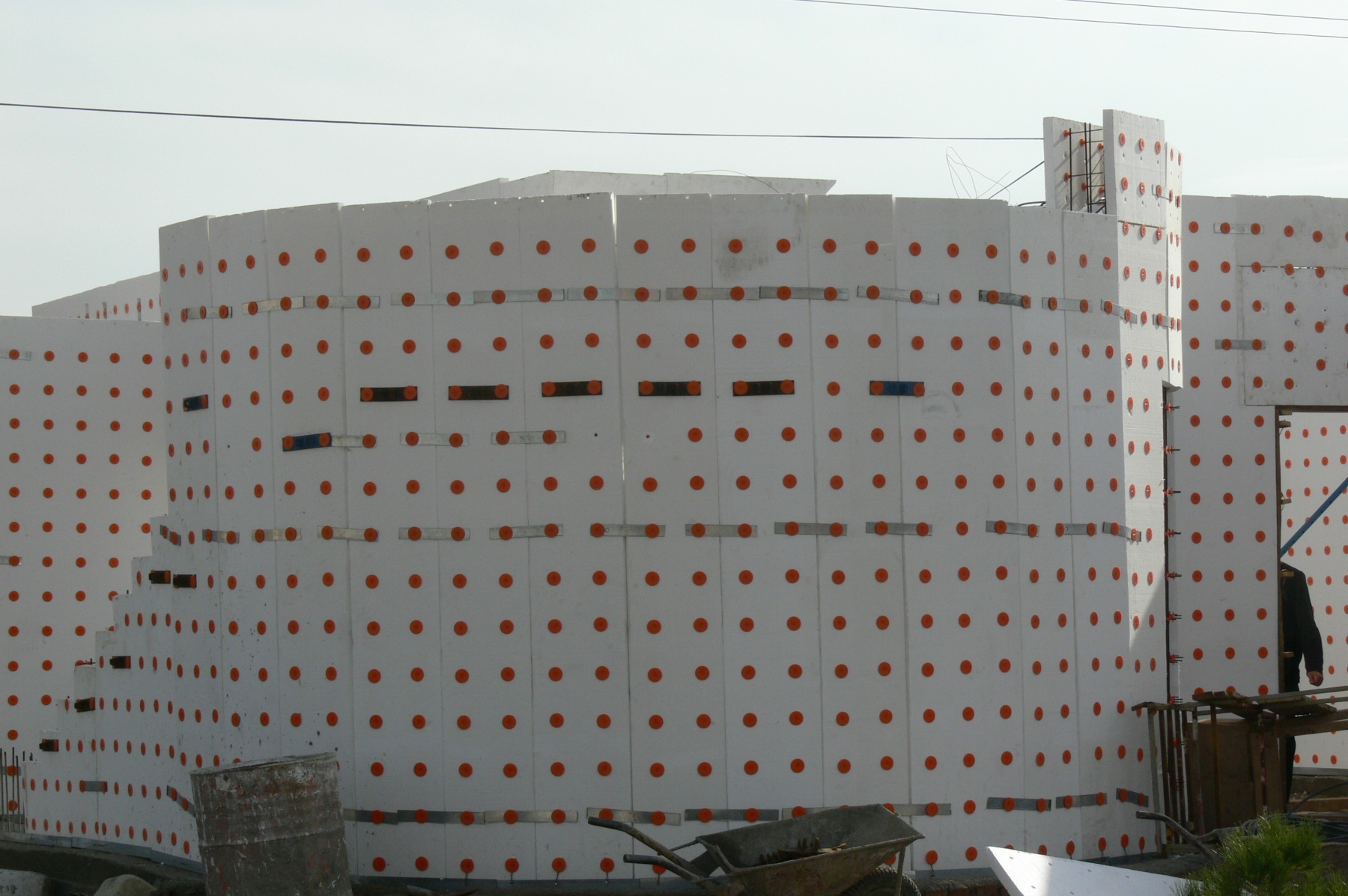 Qazvin 1386
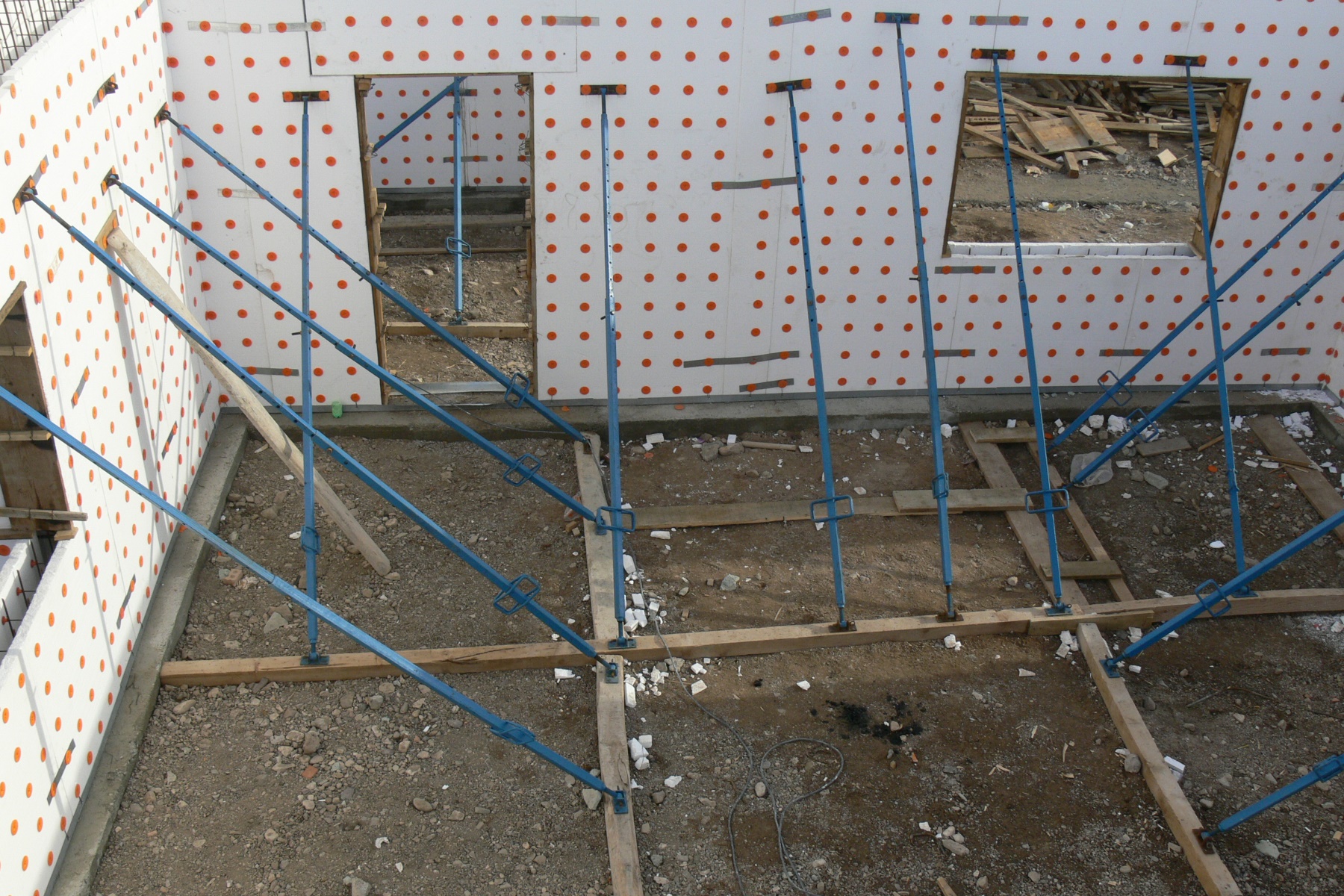 Qazvin 1386
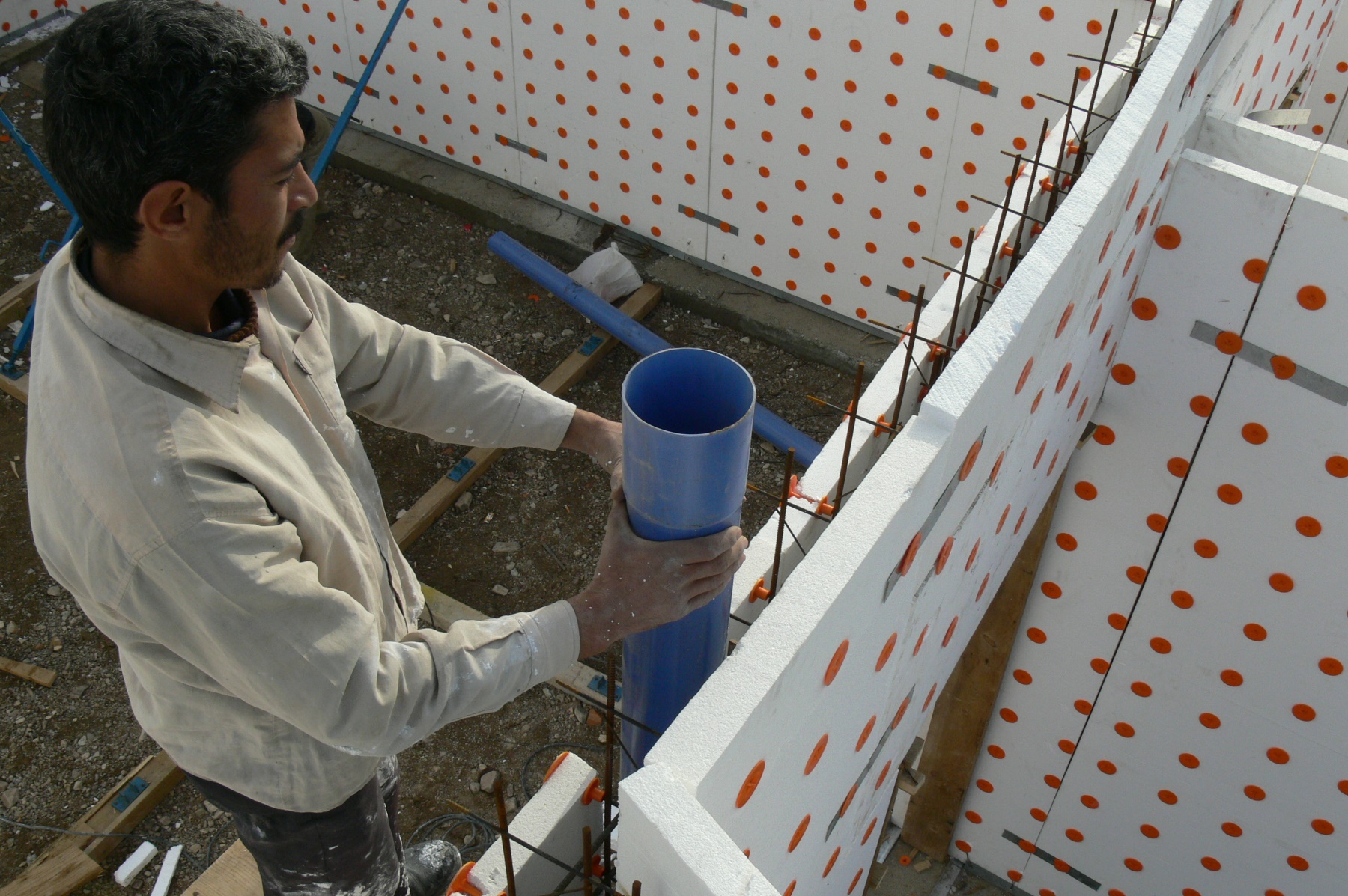 Qazvin 1386
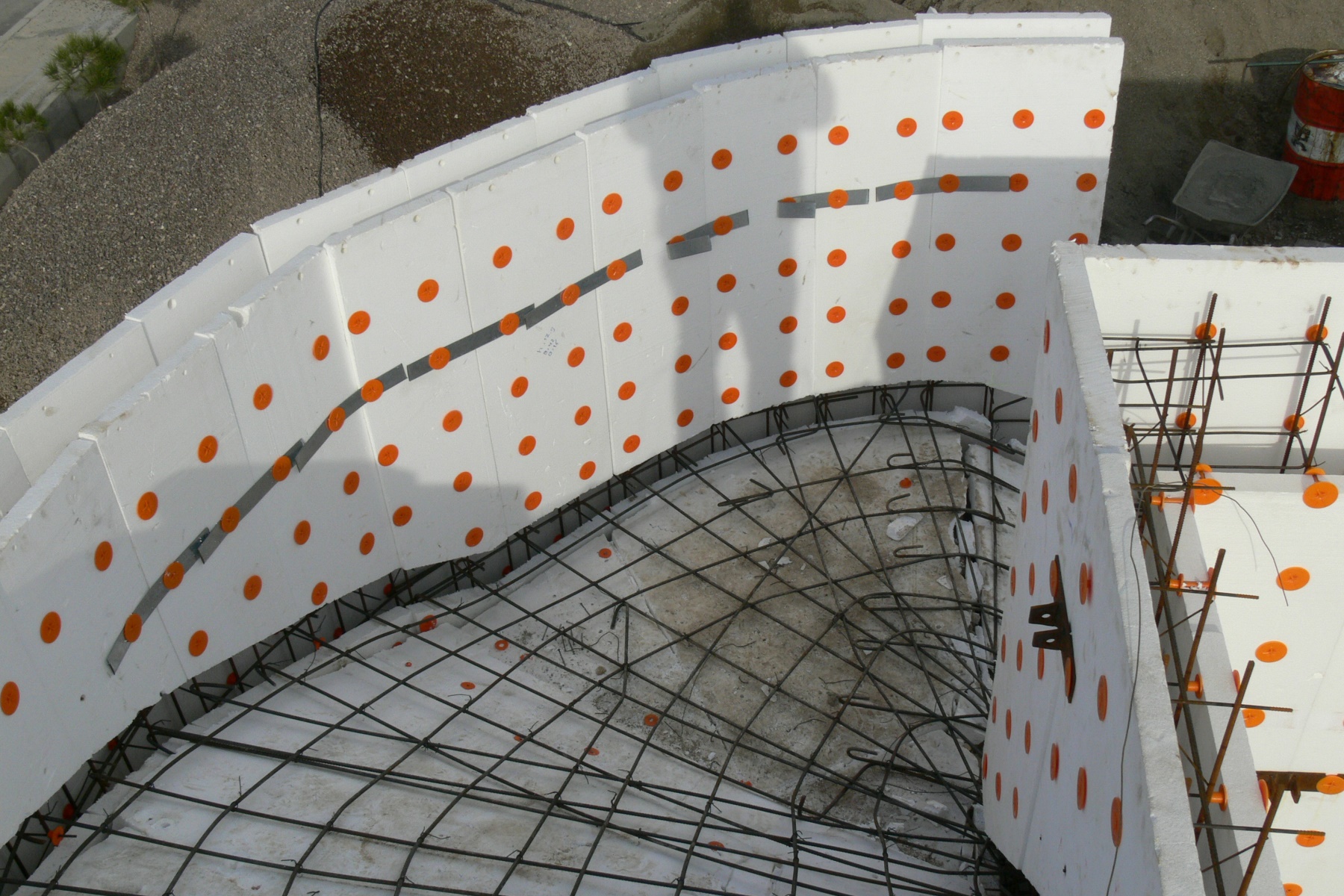 Qazvin 1386
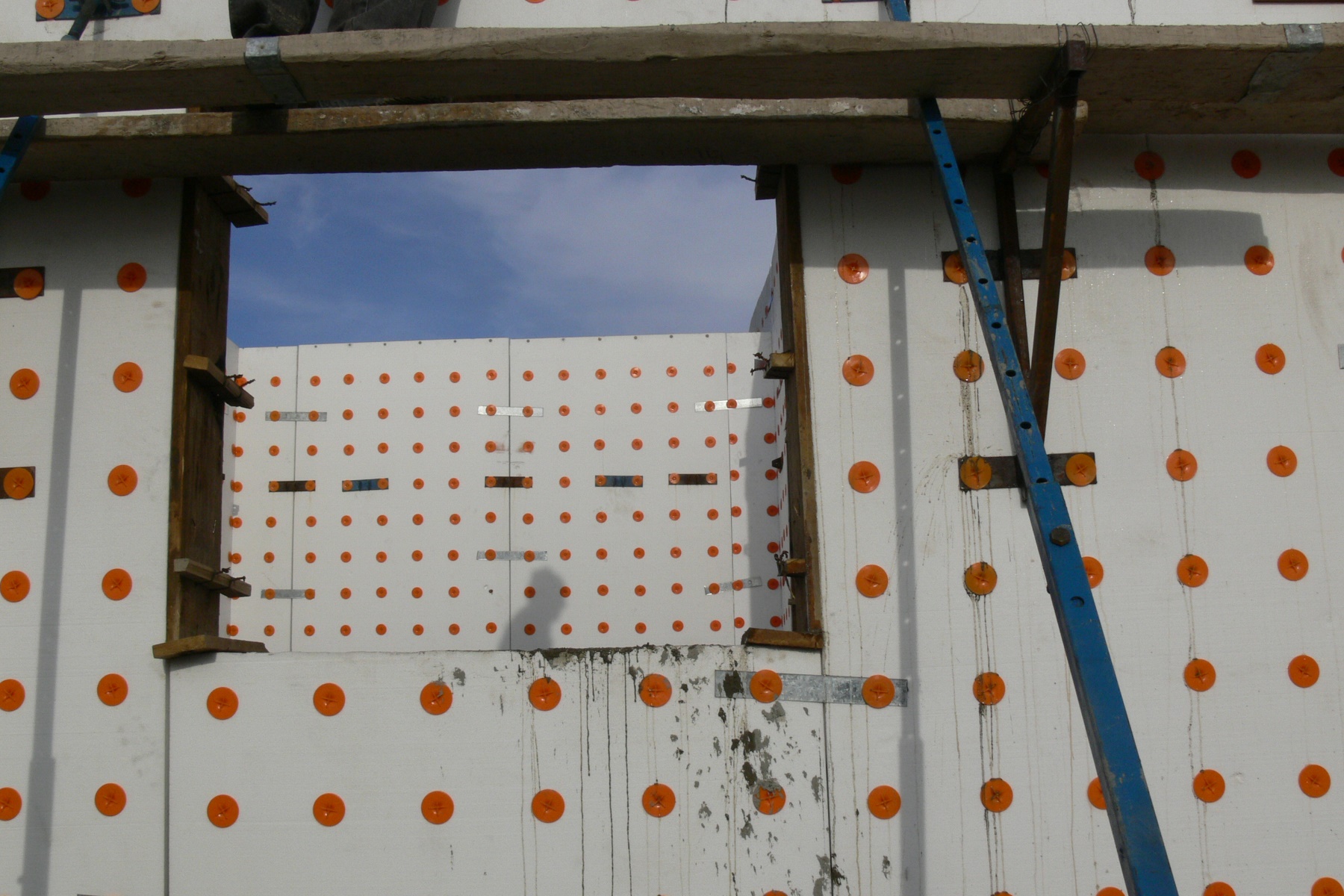 Qazvin 1386
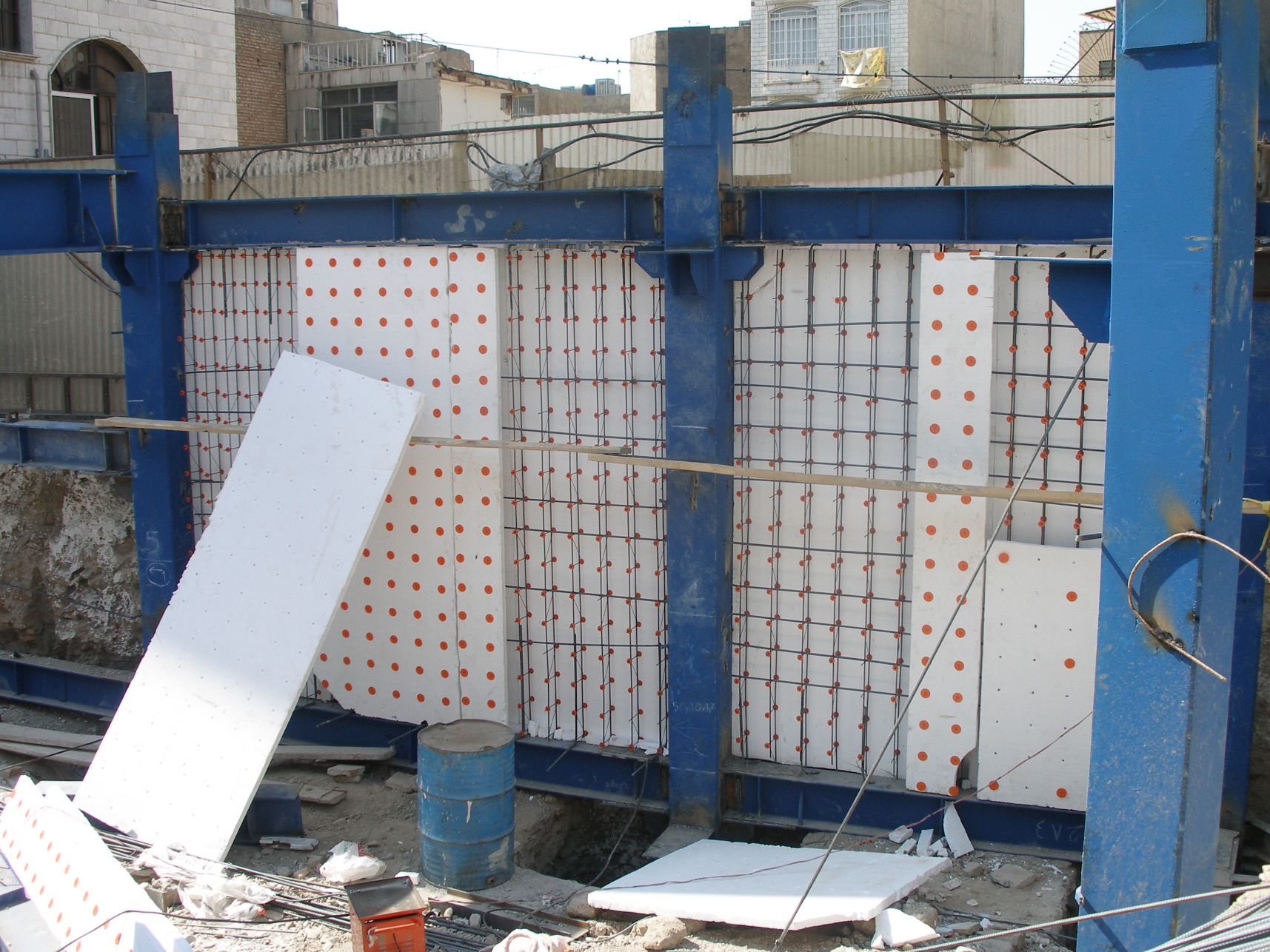 Tehran 1386
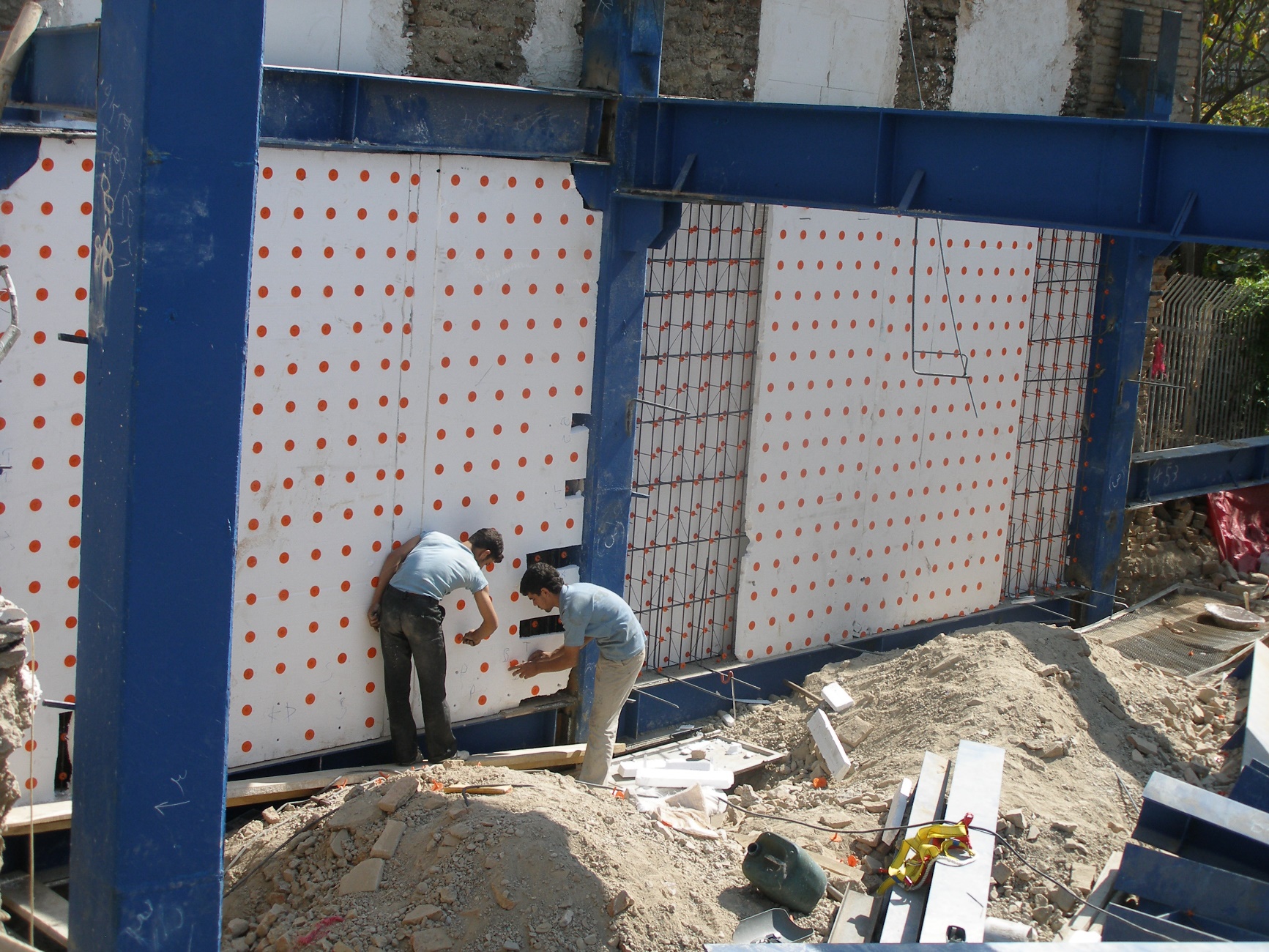 Tehran 1386
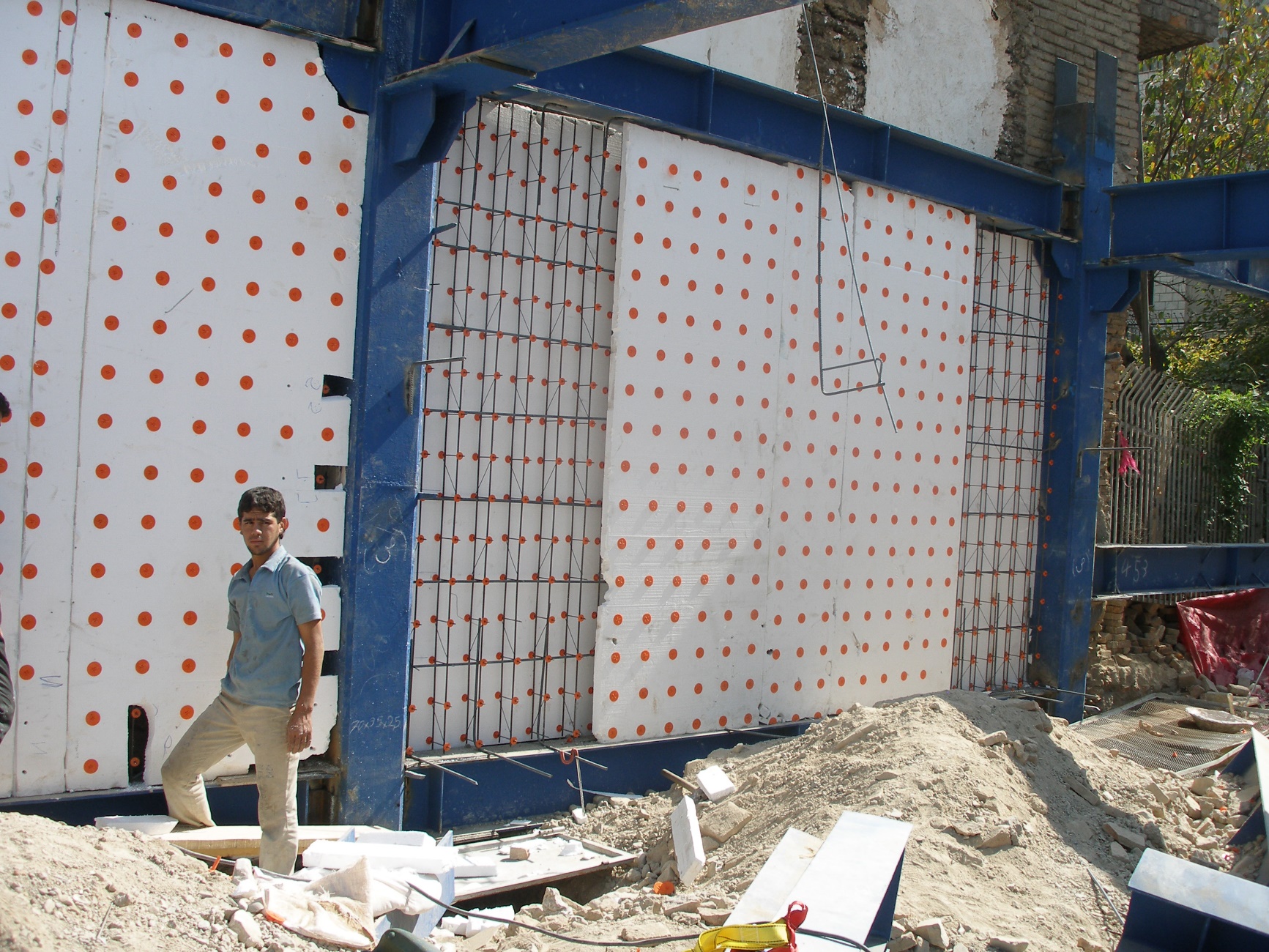 Tehran 1386
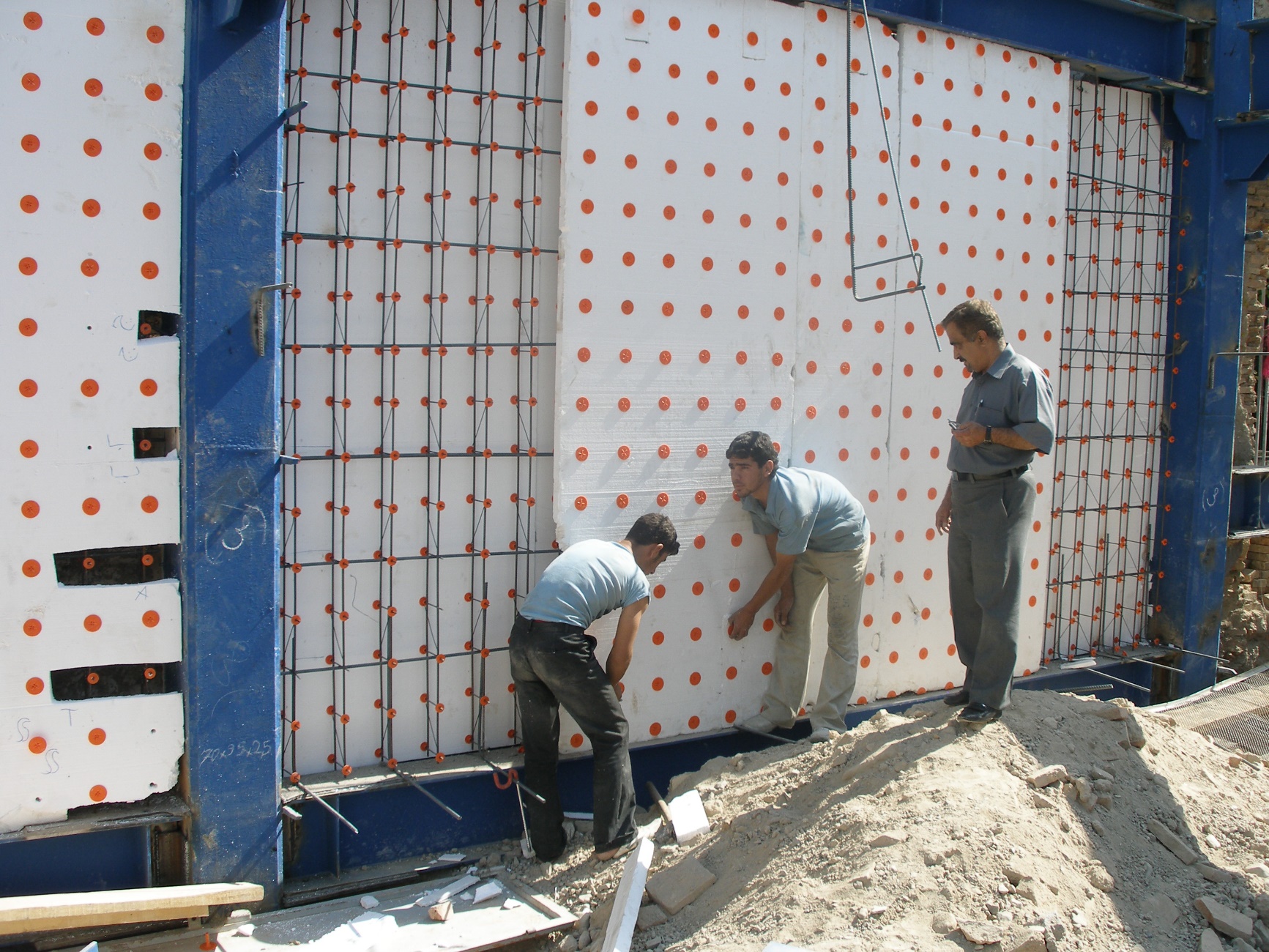 Tehran 1386
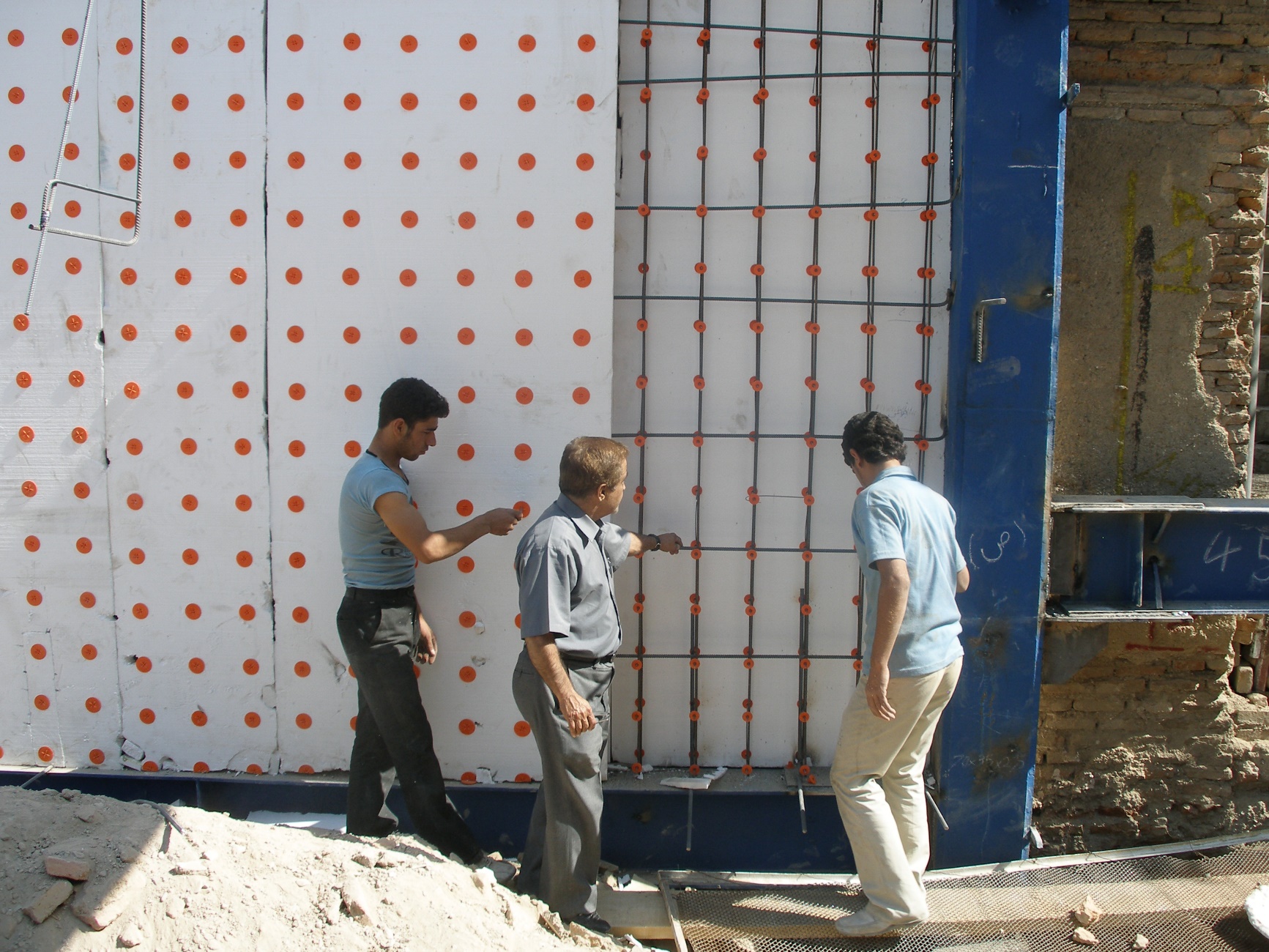 Tehran 1386
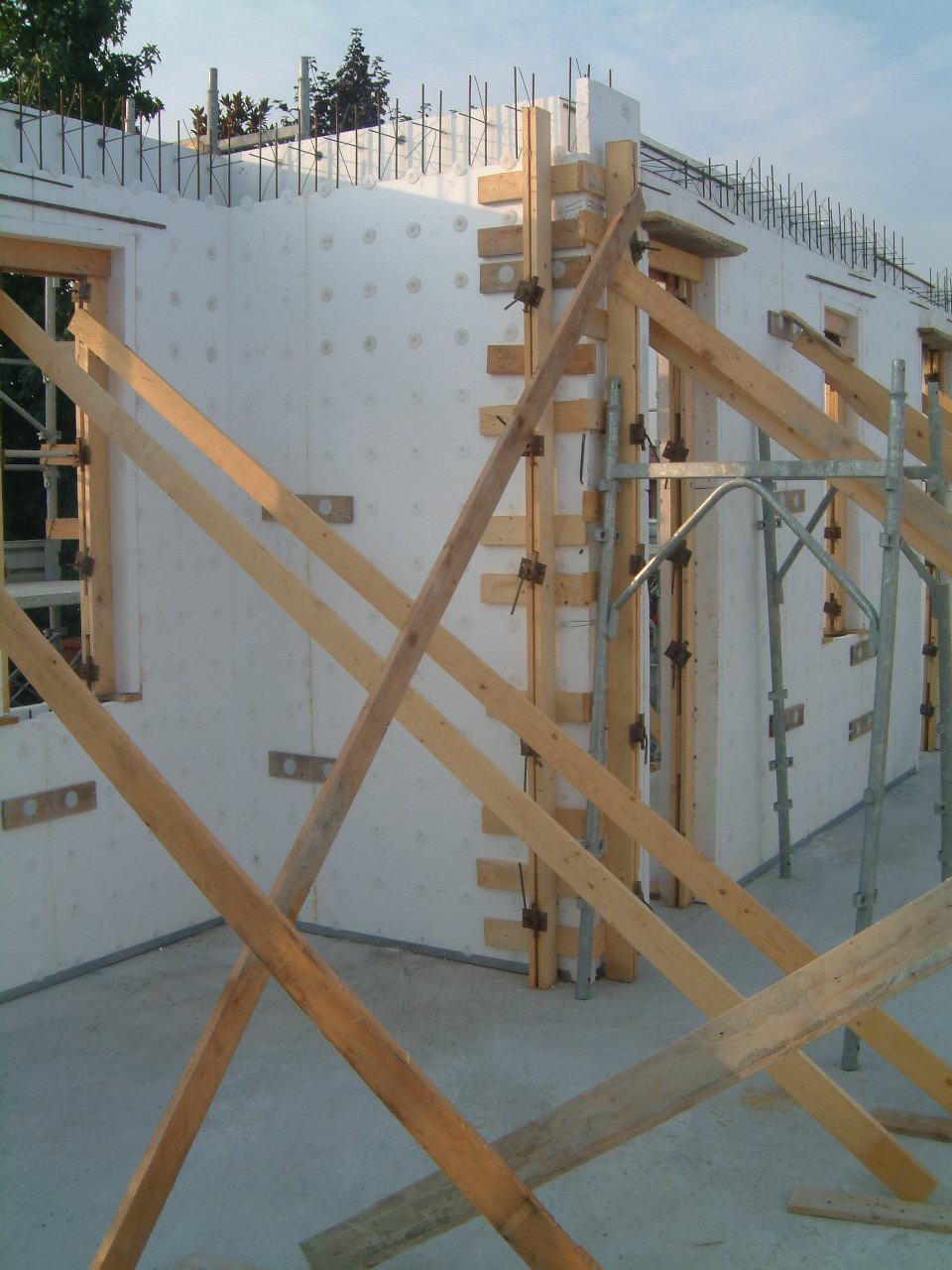 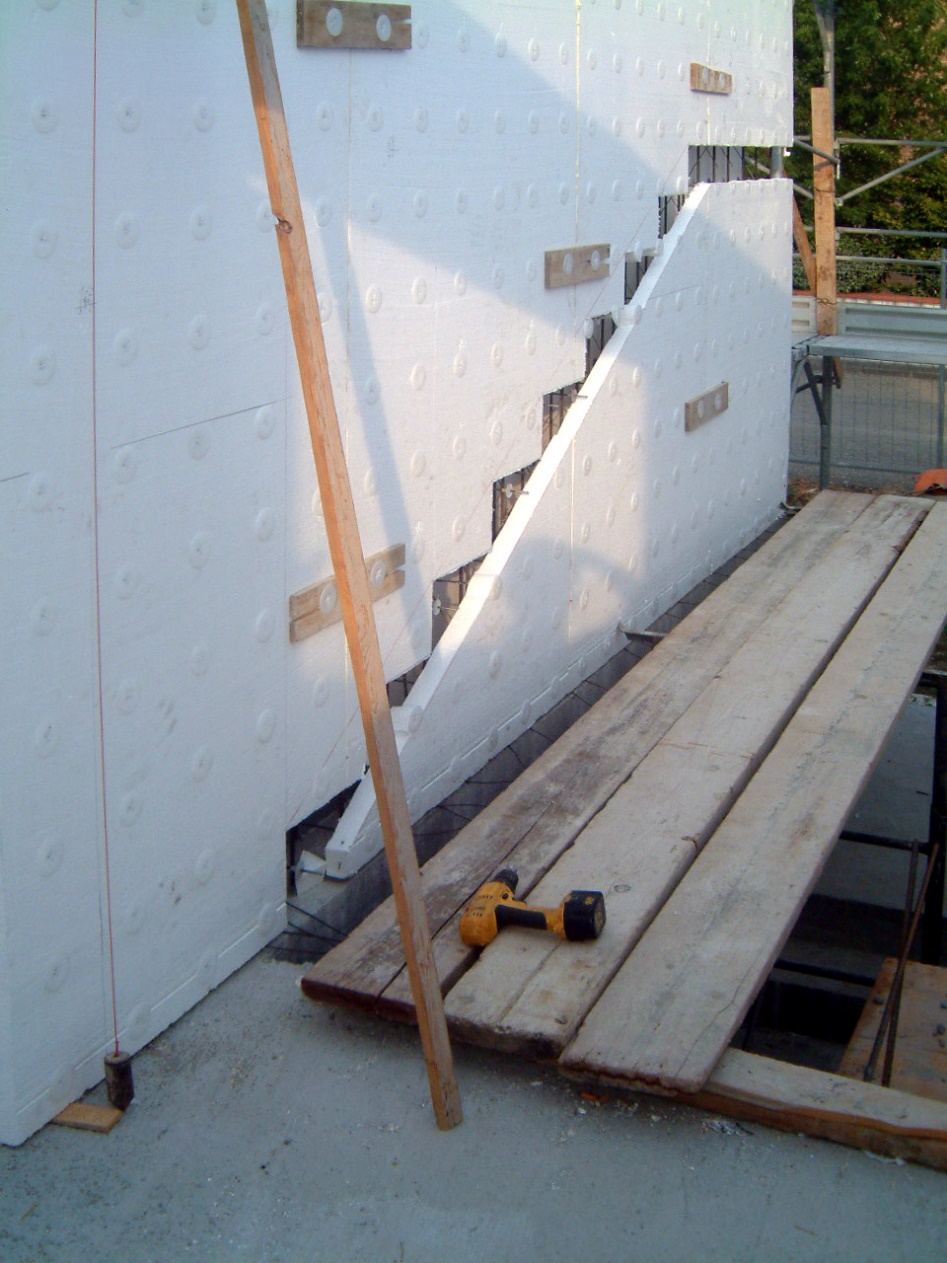 Italy 2005
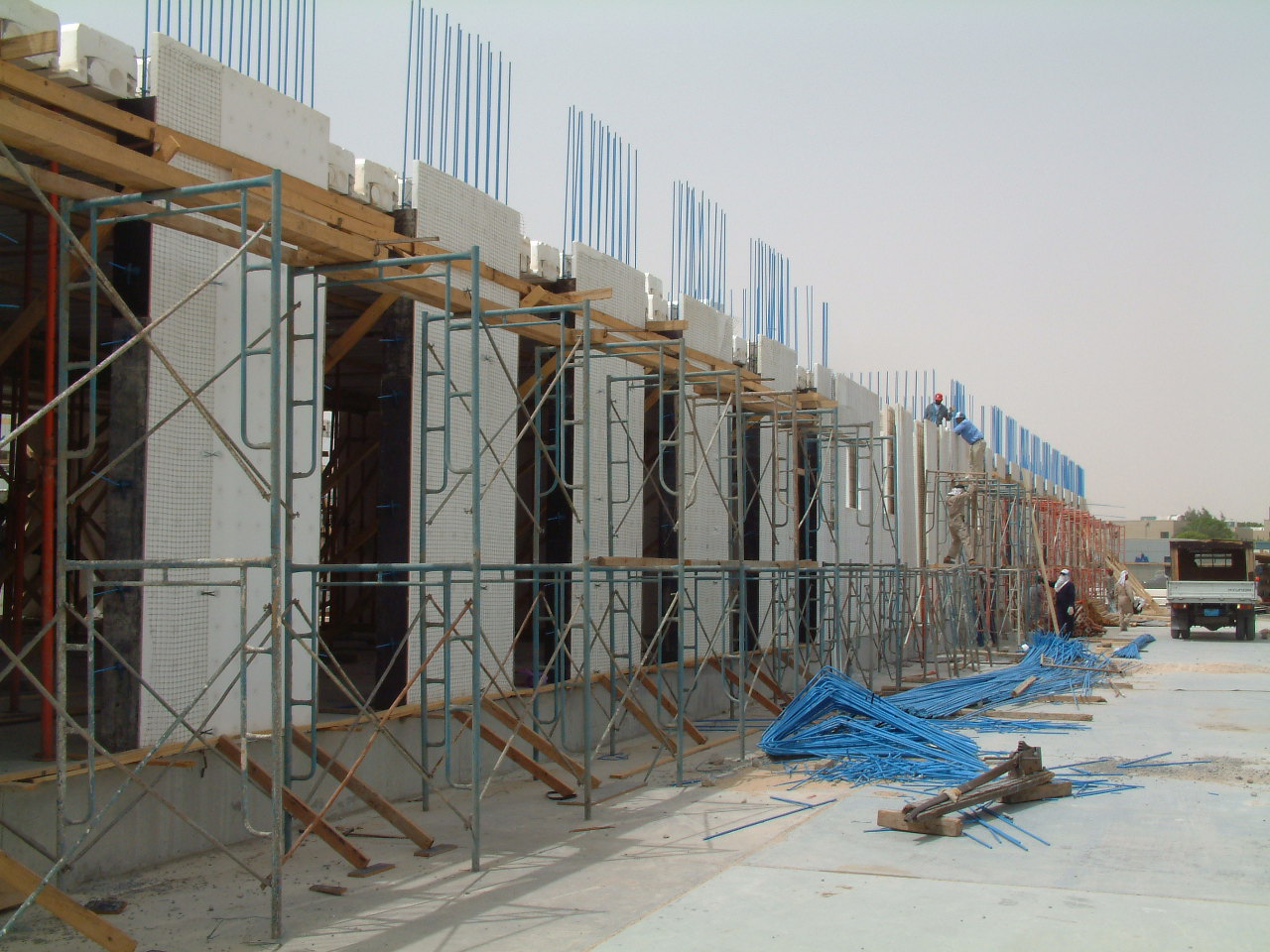 Saudi Arabia 2003
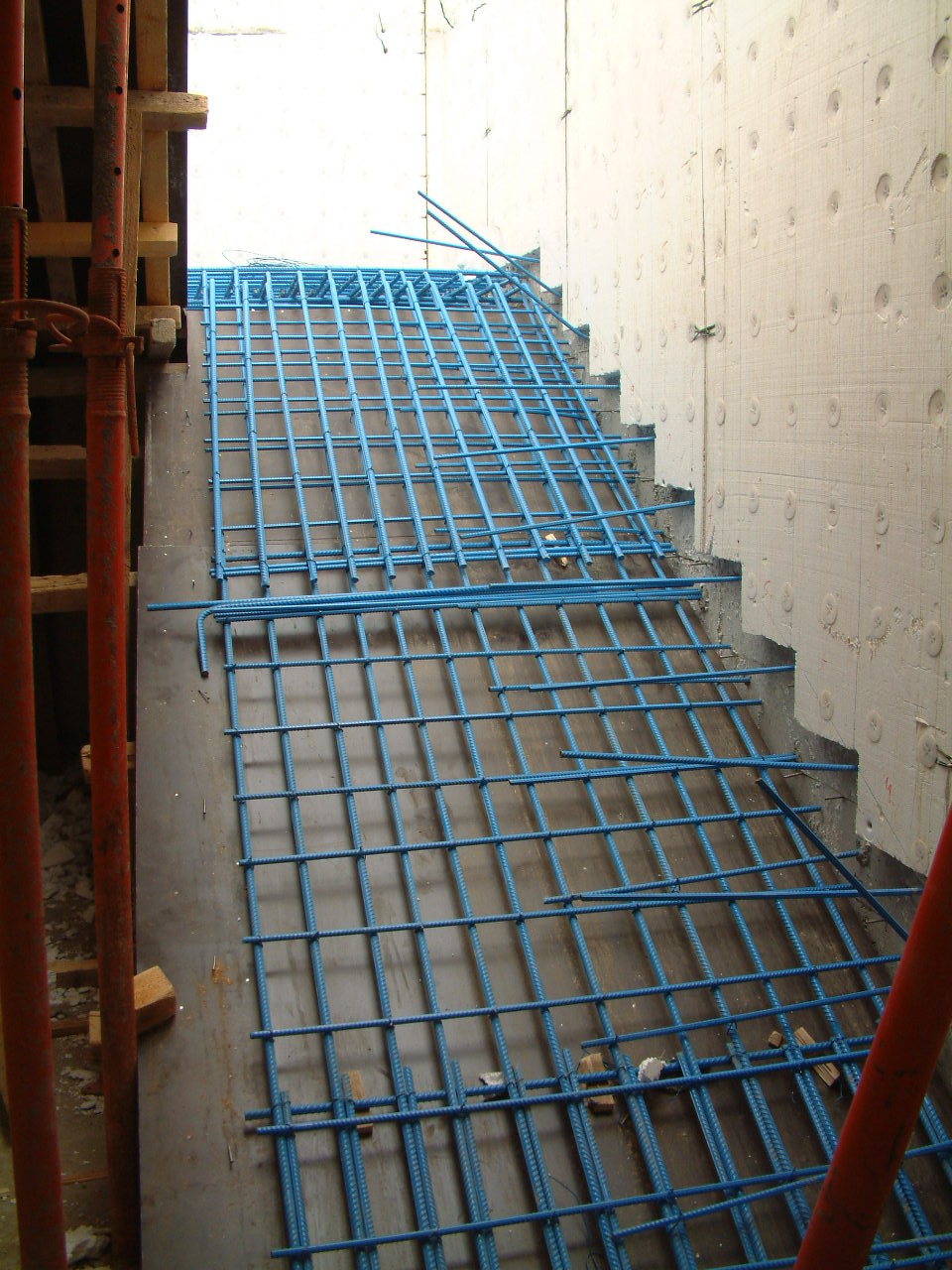 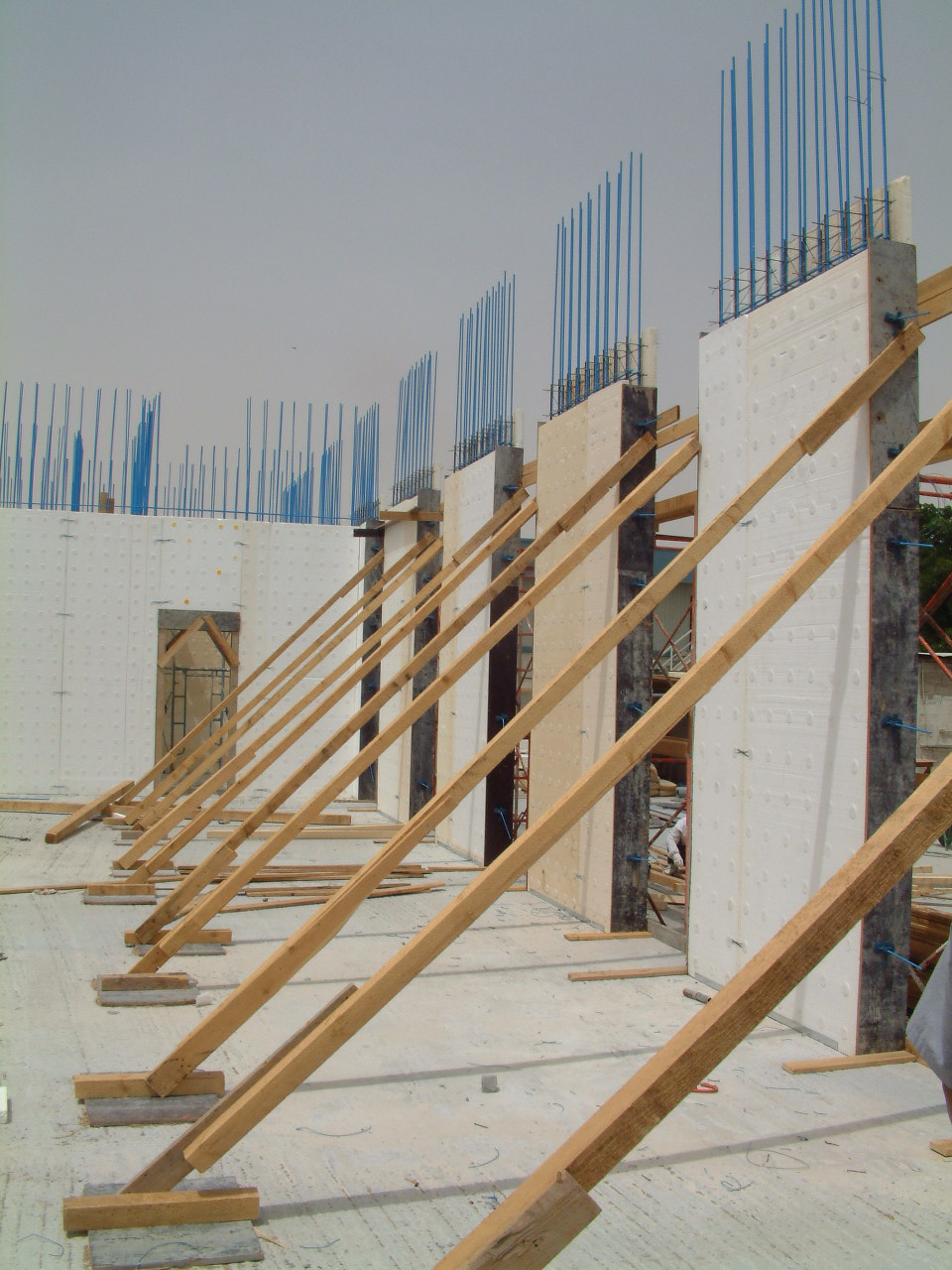 Saudi Arabia 2003
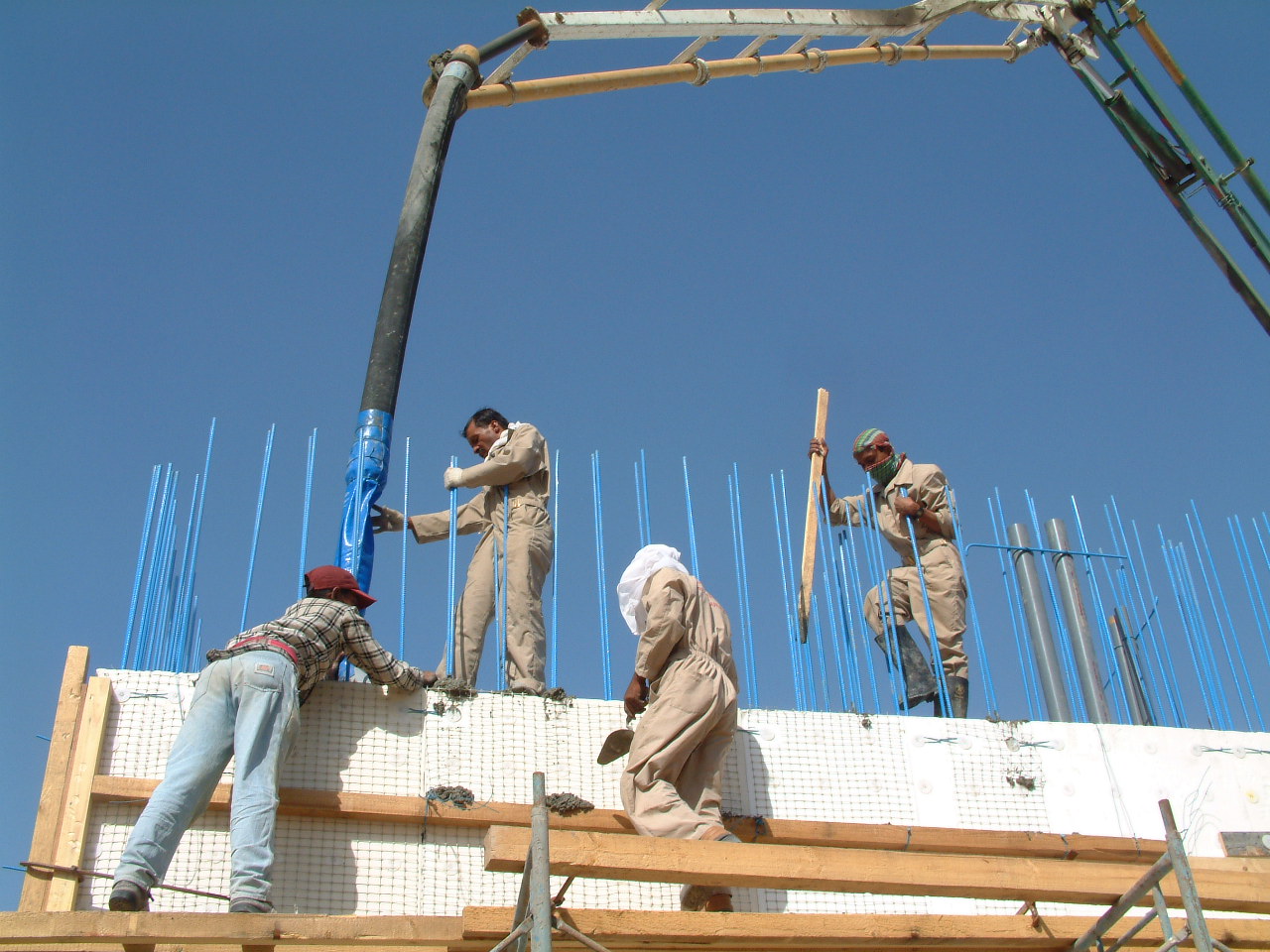 Saudi Arabia 2003
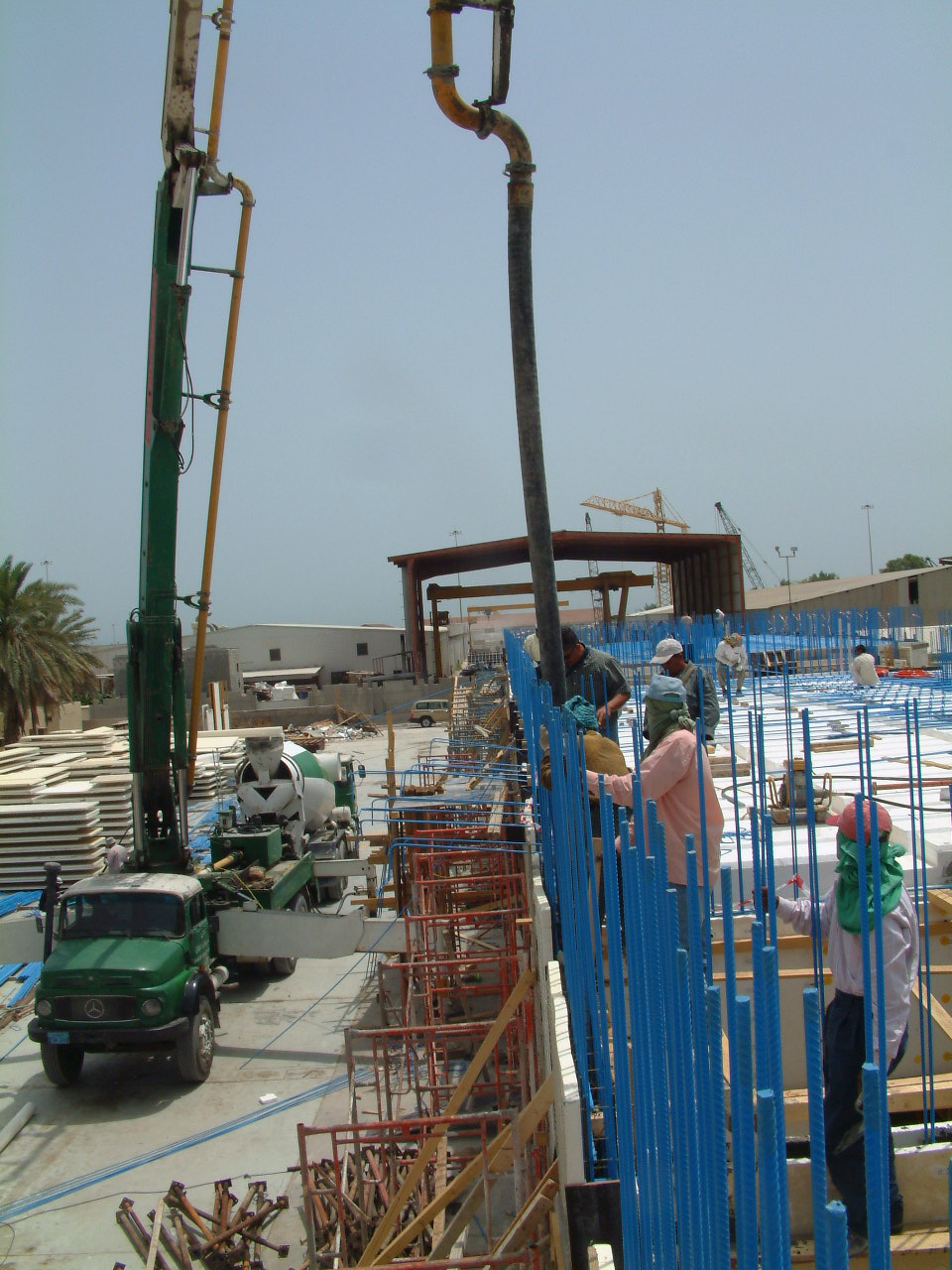 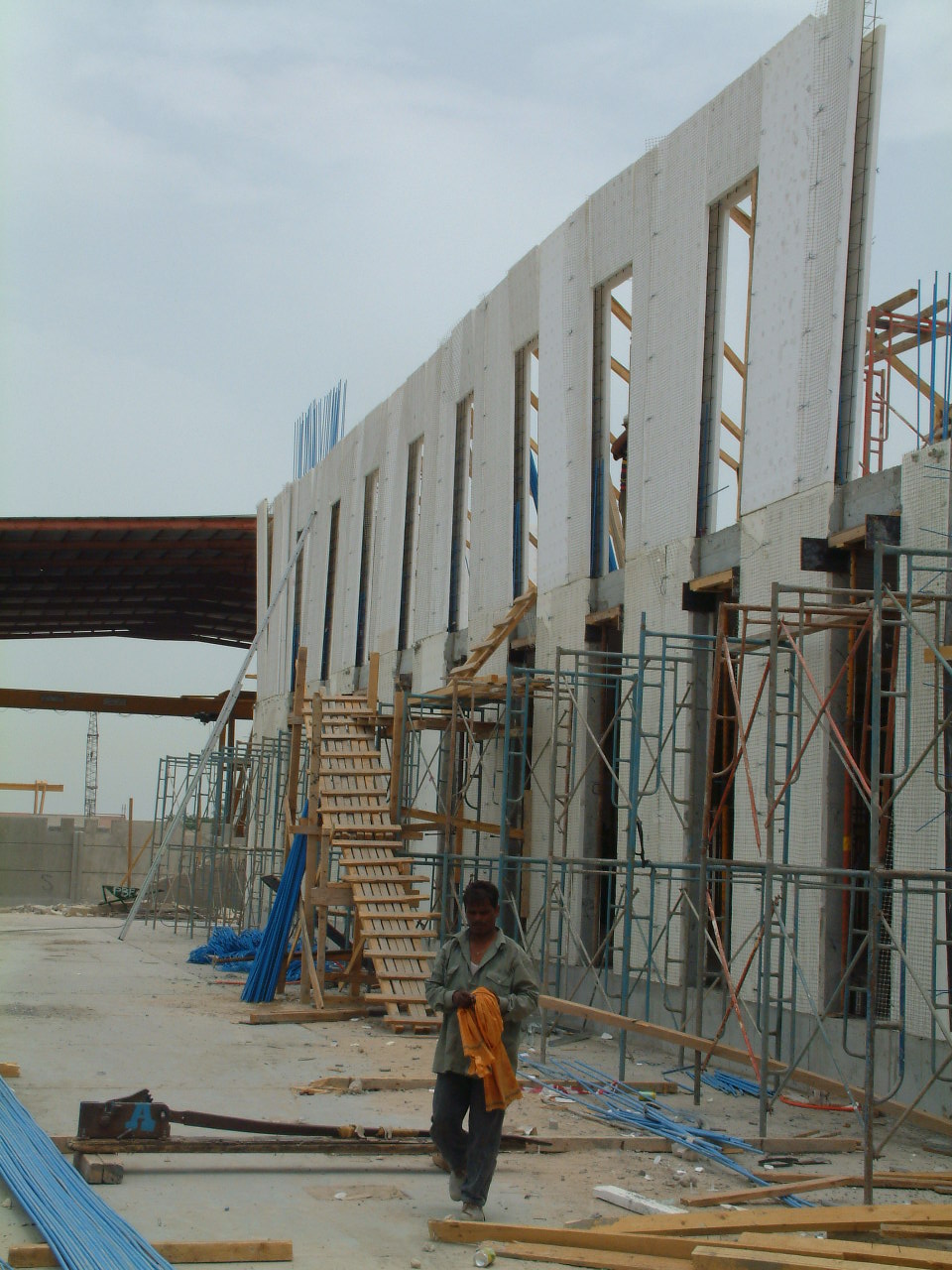 Saudi Arabia 2003
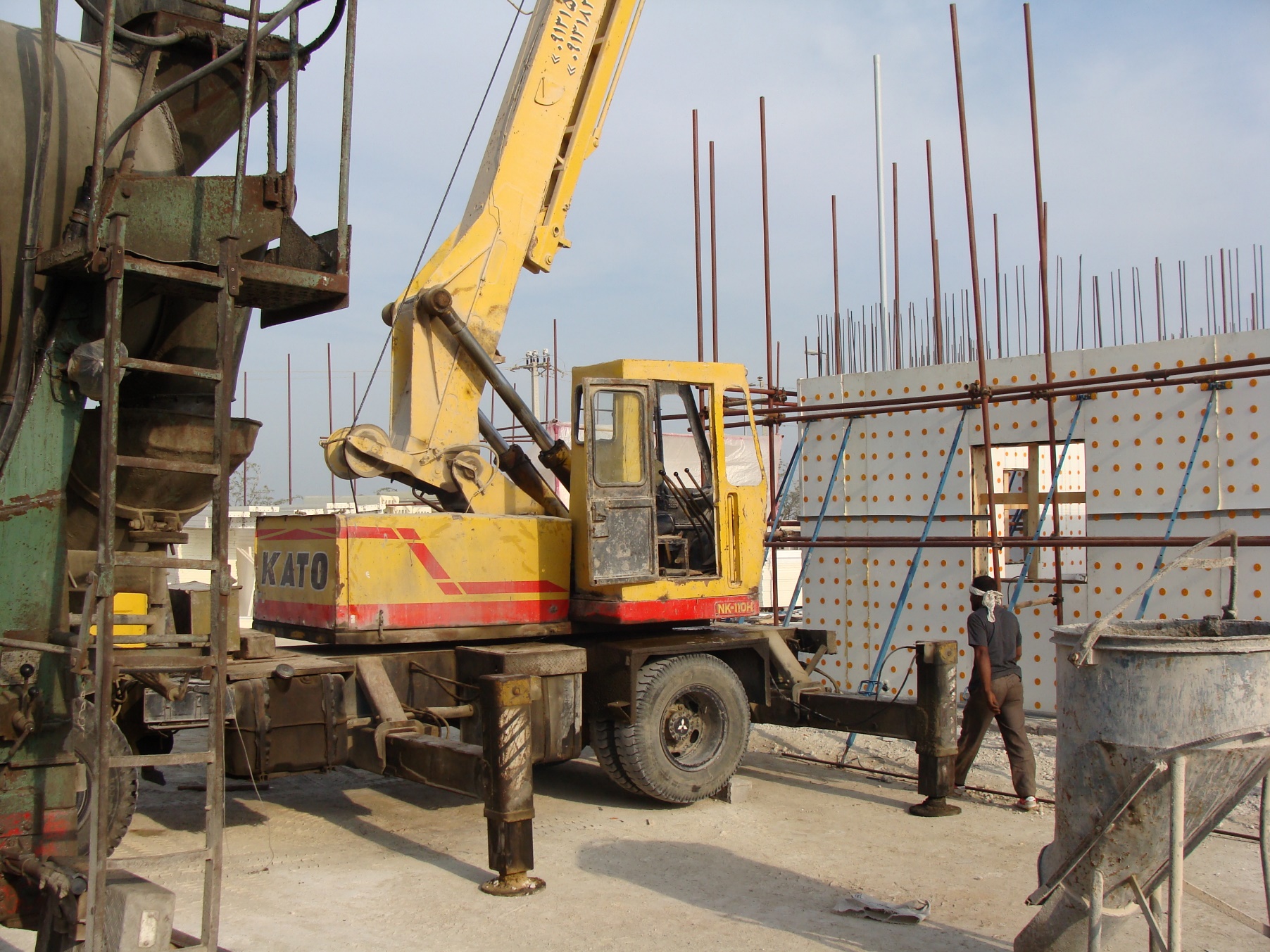 Qeshm 1386
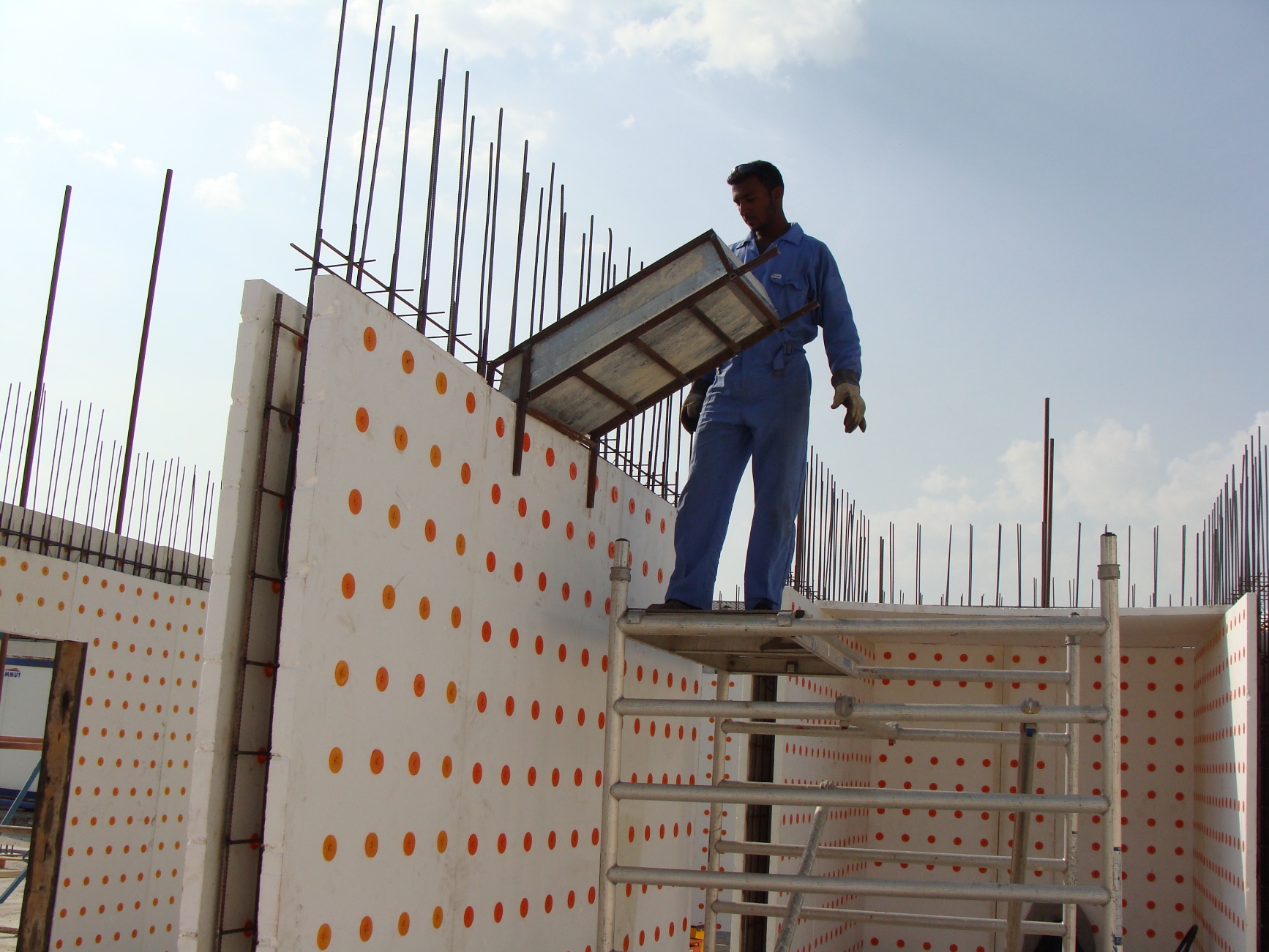 Qeshm 1386
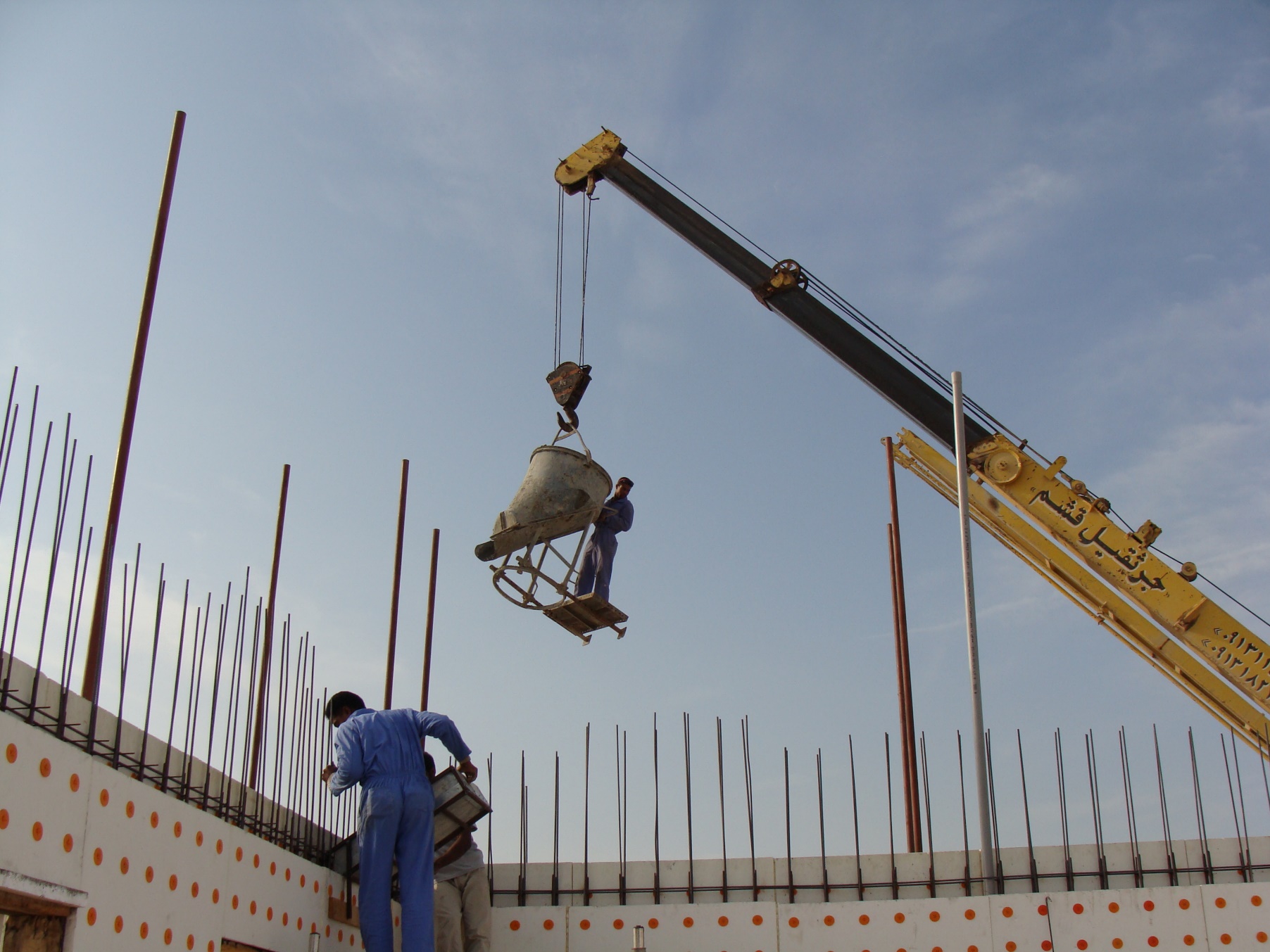 Qeshm 1386
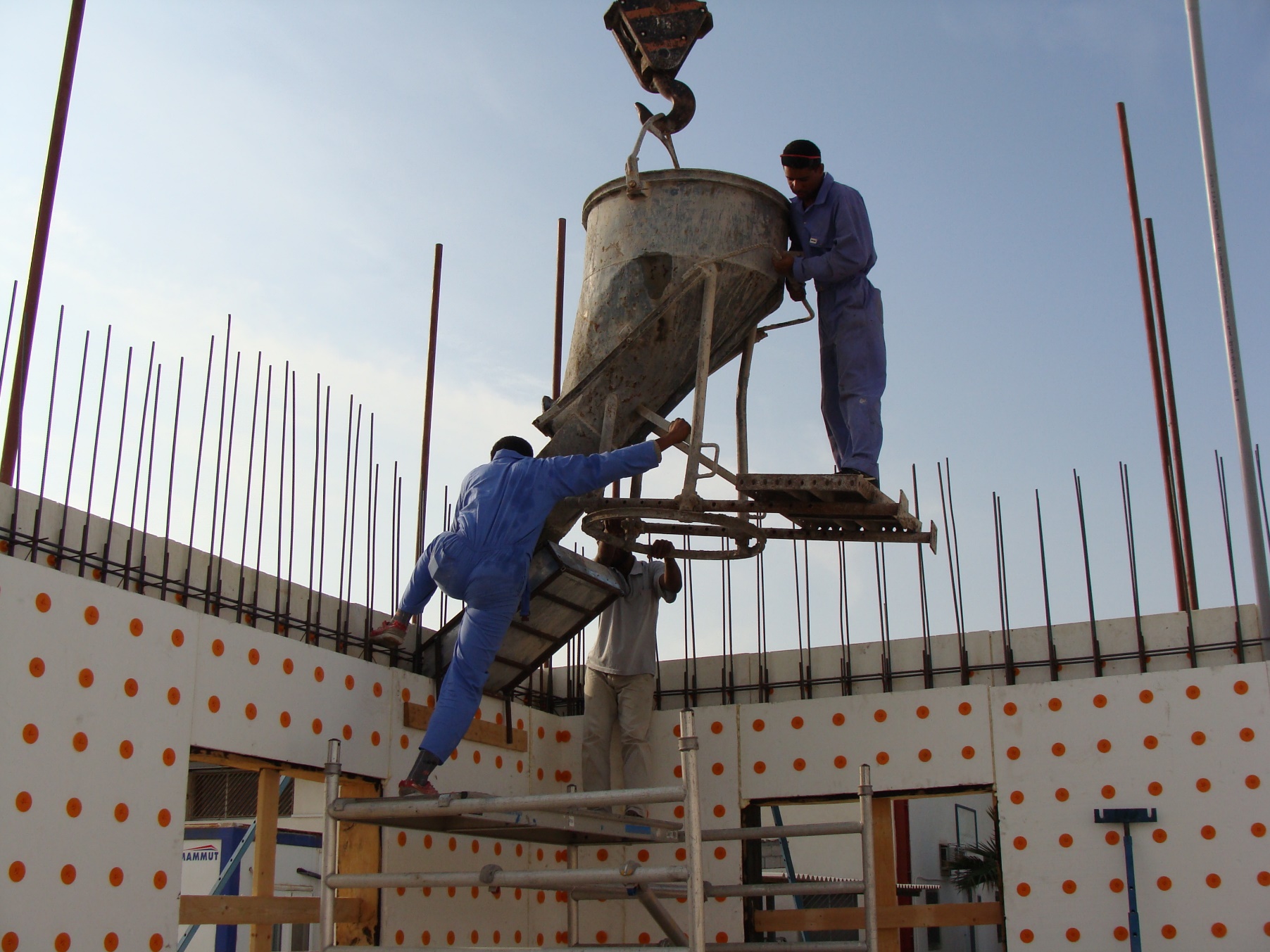 Qeshm 1386
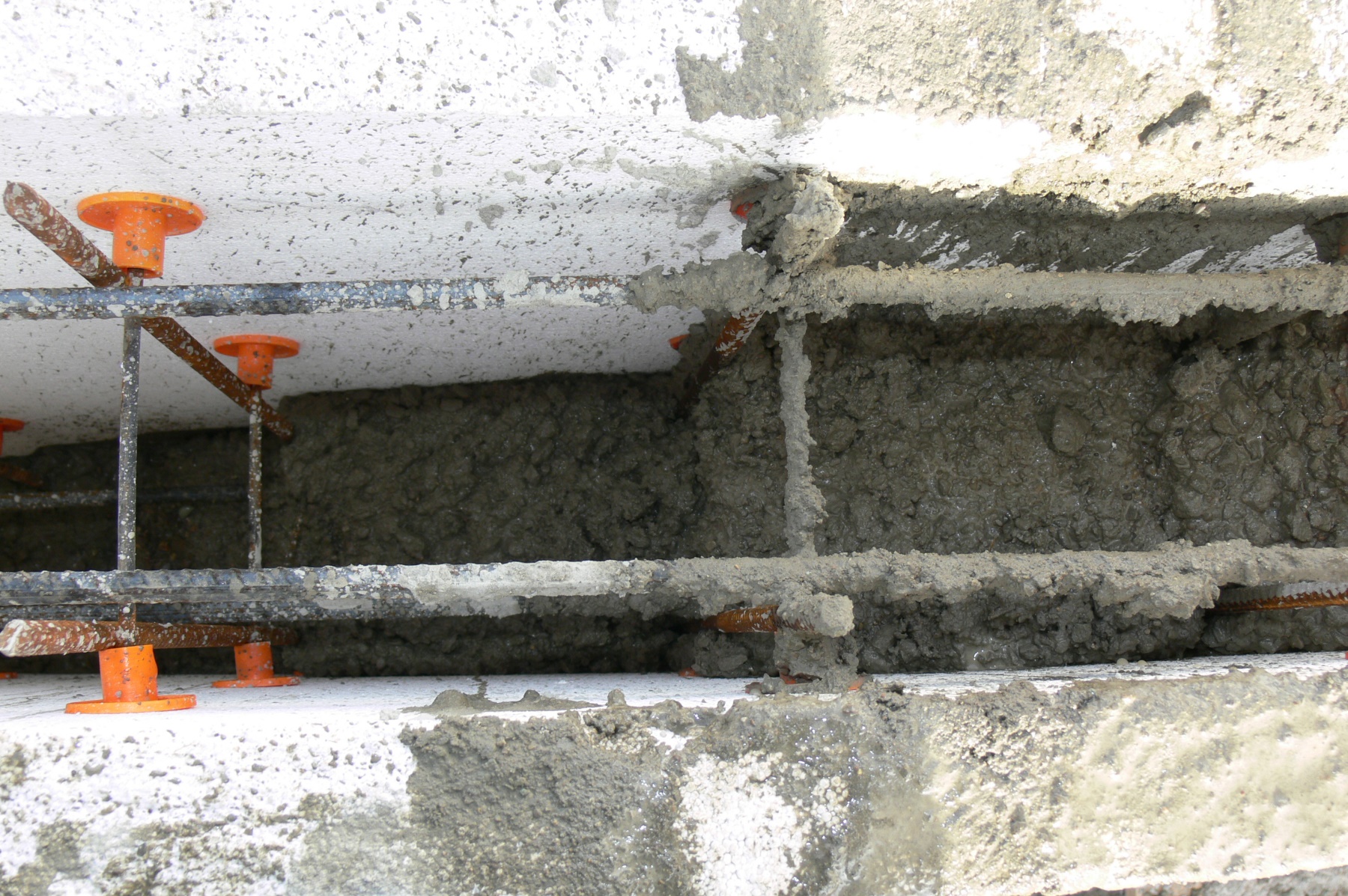 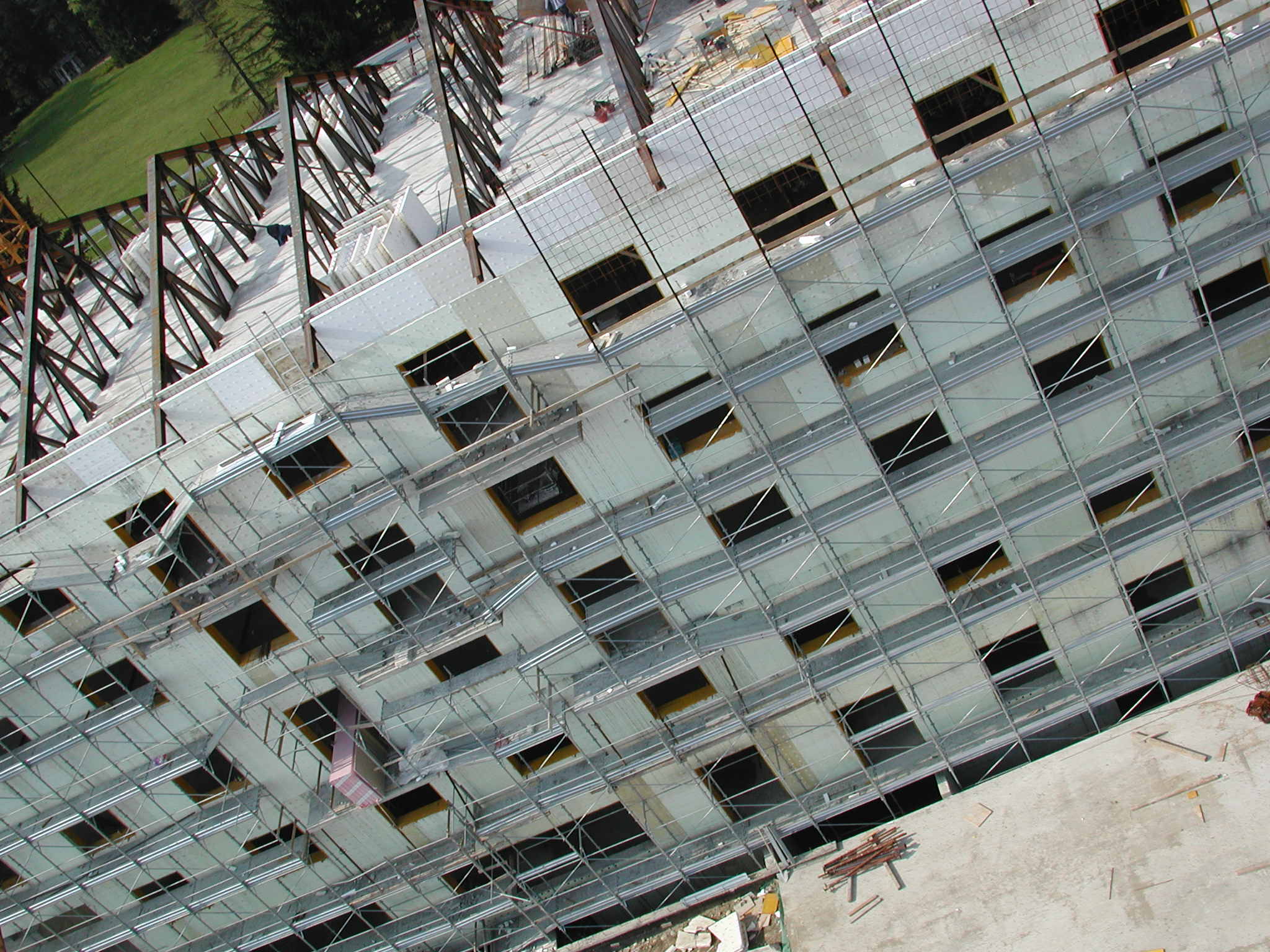 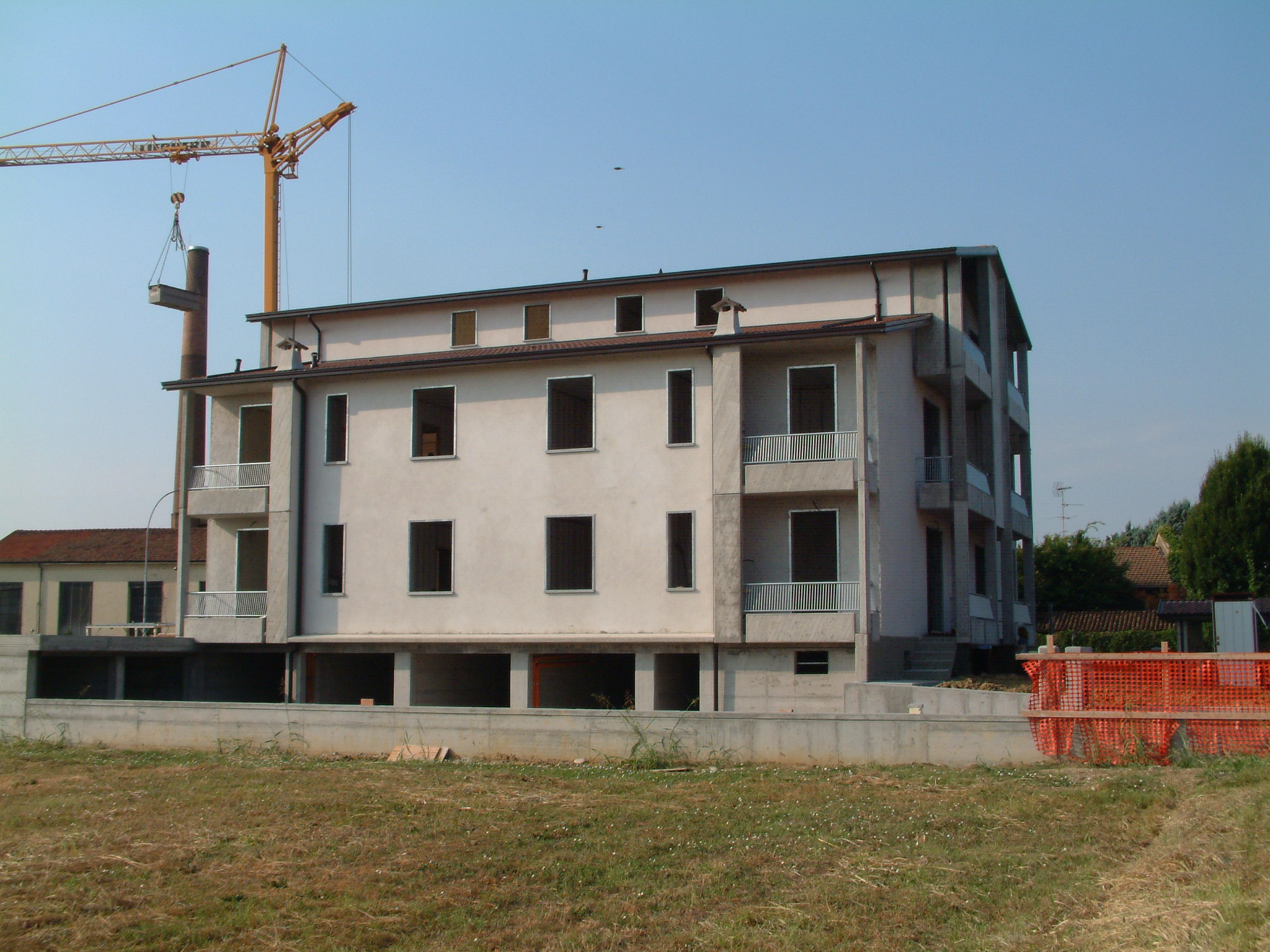 The fast, flexible and safe method to build a concrete floor or roof and wall that saves labor, time and money
WWW.SUPERPANELCO.COM